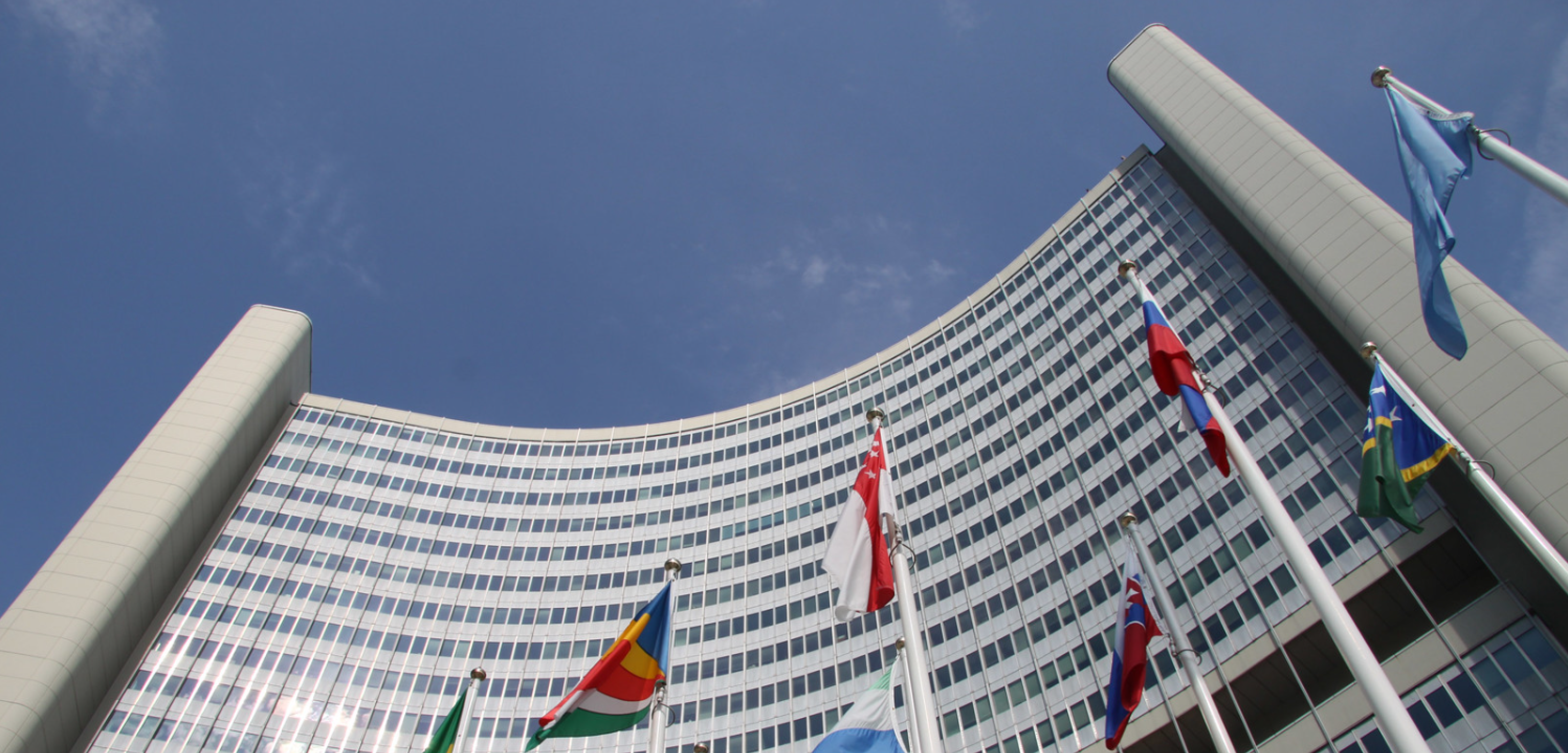 UNIDO – Private Sector Partnerships "Leveraging Businesses for Global Impact“
1
170
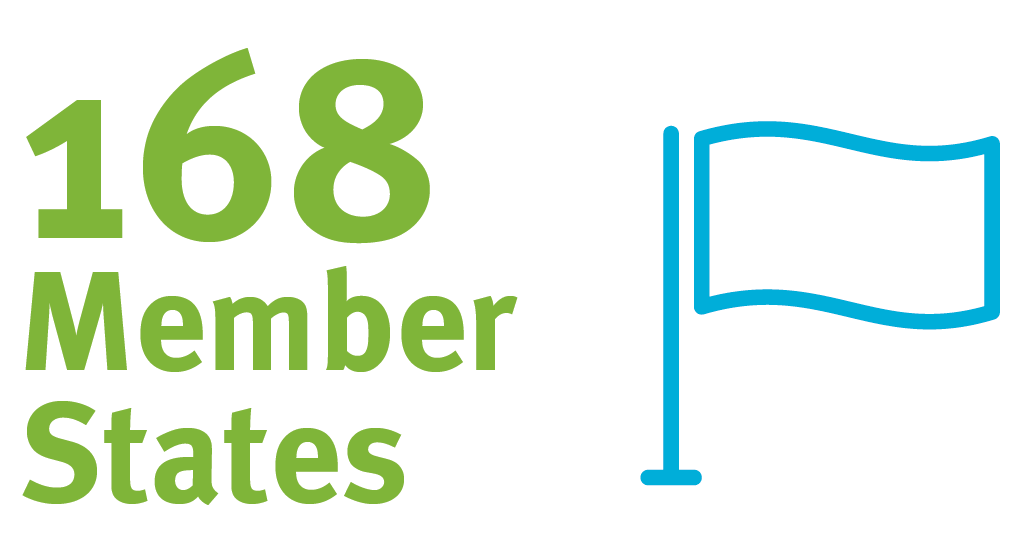 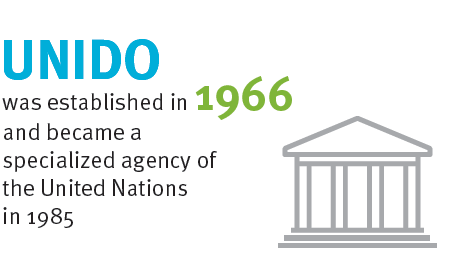 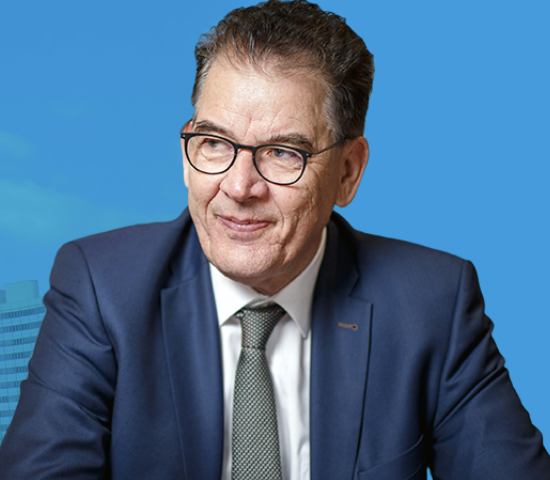 Gerd Müller 
(Germany) was appointed as the Director General of UNIDO at the nineteenth session of the General Conference (December 2021)
(as at 31 December 2021)
682
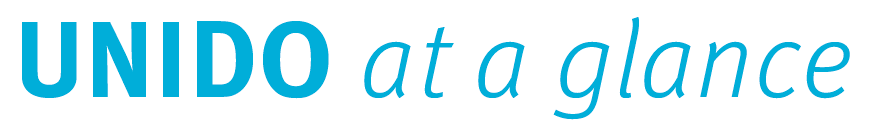 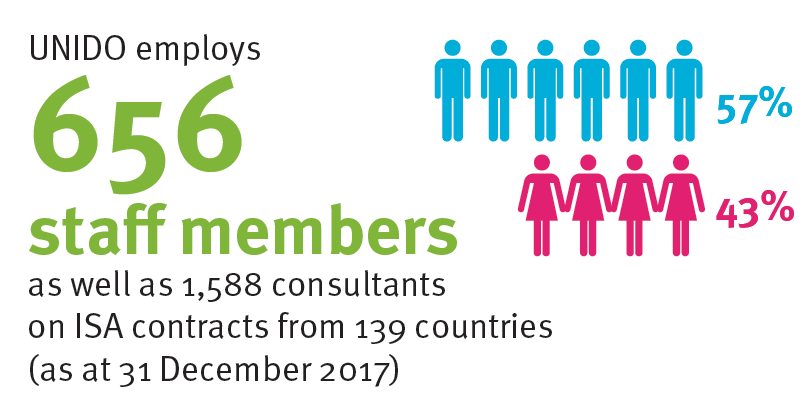 57 %
43 %
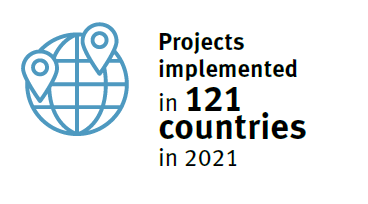 As well as 1,691 consultants on ISA contracts from 135 countries (as at 31 December 2021)
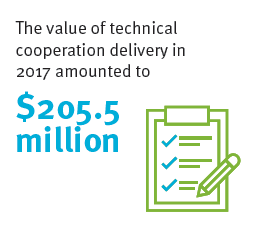 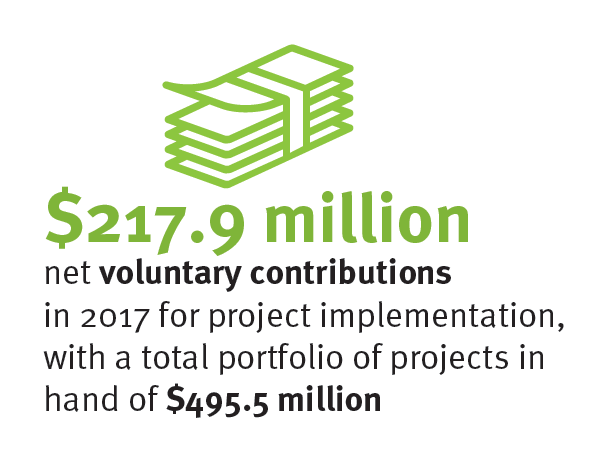 The value of technical cooperation delivery in 2021 amounted to
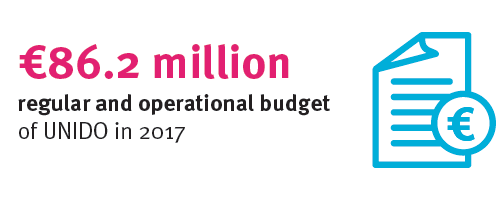 $197.3 million
€85.3 million
$179.4
million
net voluntary contributions  in 2021 for project implementation, with a total portfolio of projects in hand of $575.2 million
(expenditure of UNIDO in 2021)
(expenditure of UNIDO in 2021)
UNIDO Global Presence
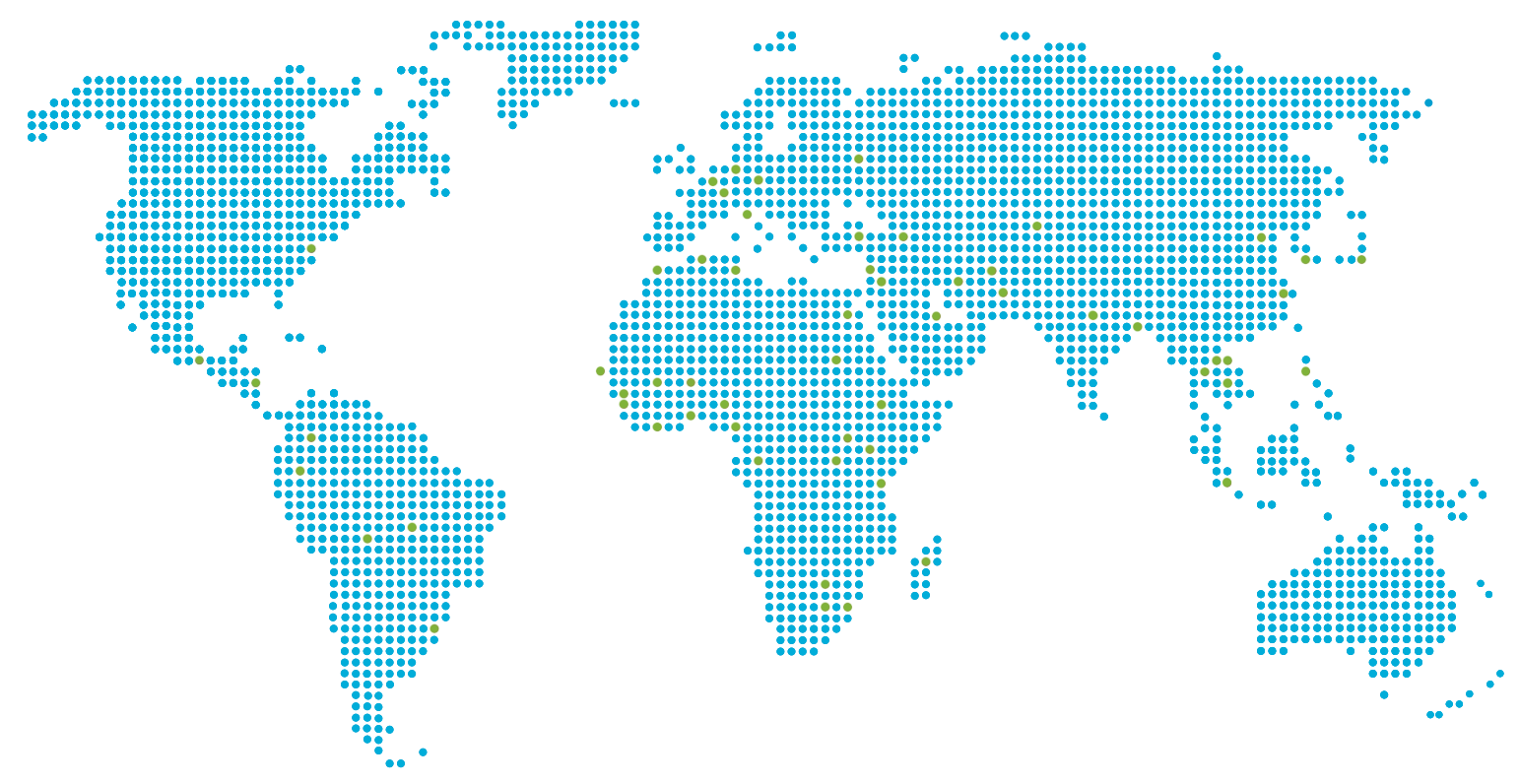 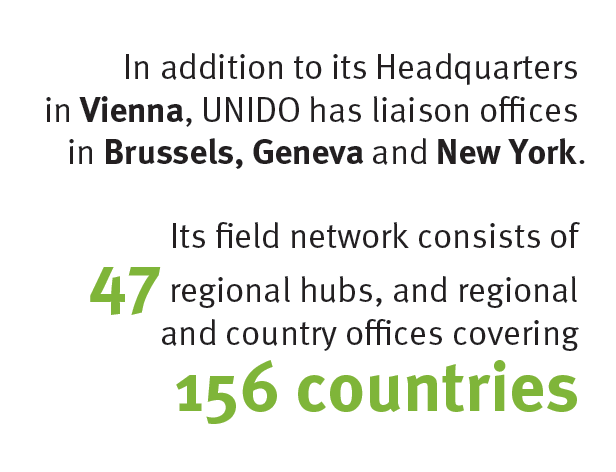 48
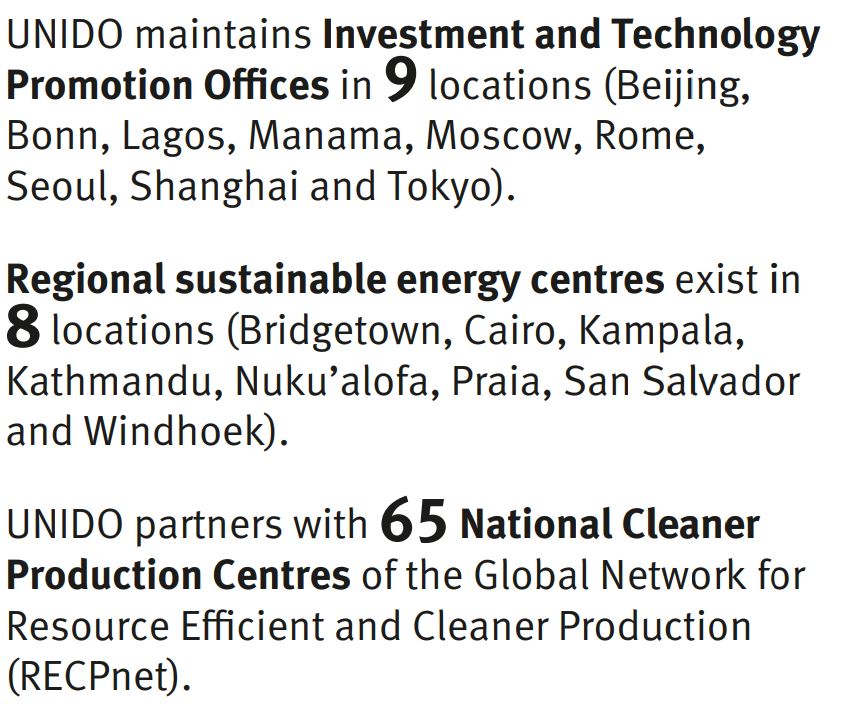 UNIDO participates in 99 United Nations country teams (2021)
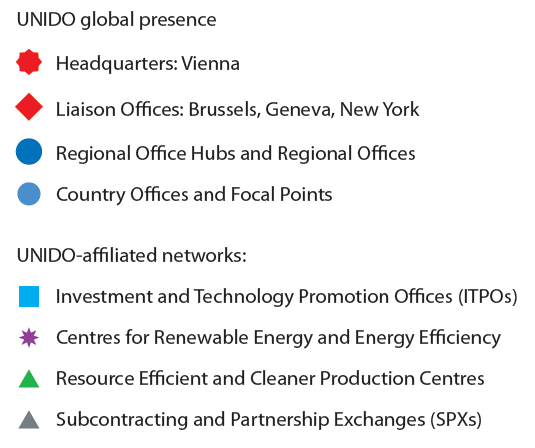 Cross cutting issues: women empowerment, digital transformation, partnerships, etc.
Director General Gerd Müller has set 3 priorities:
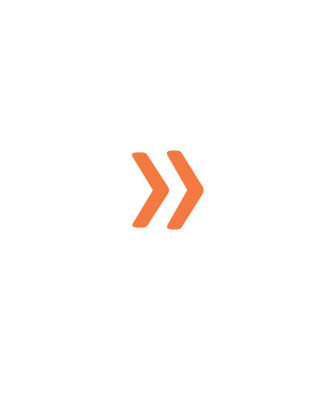 UNIDO helps developing countries integrate international value chains : support SMEs; improve trade competitiveness and market access;  help countries and companies comply with international norms, standards and technical regulations (e.g. EU regulations on food safety, deforestation, CBAM, CS3D).
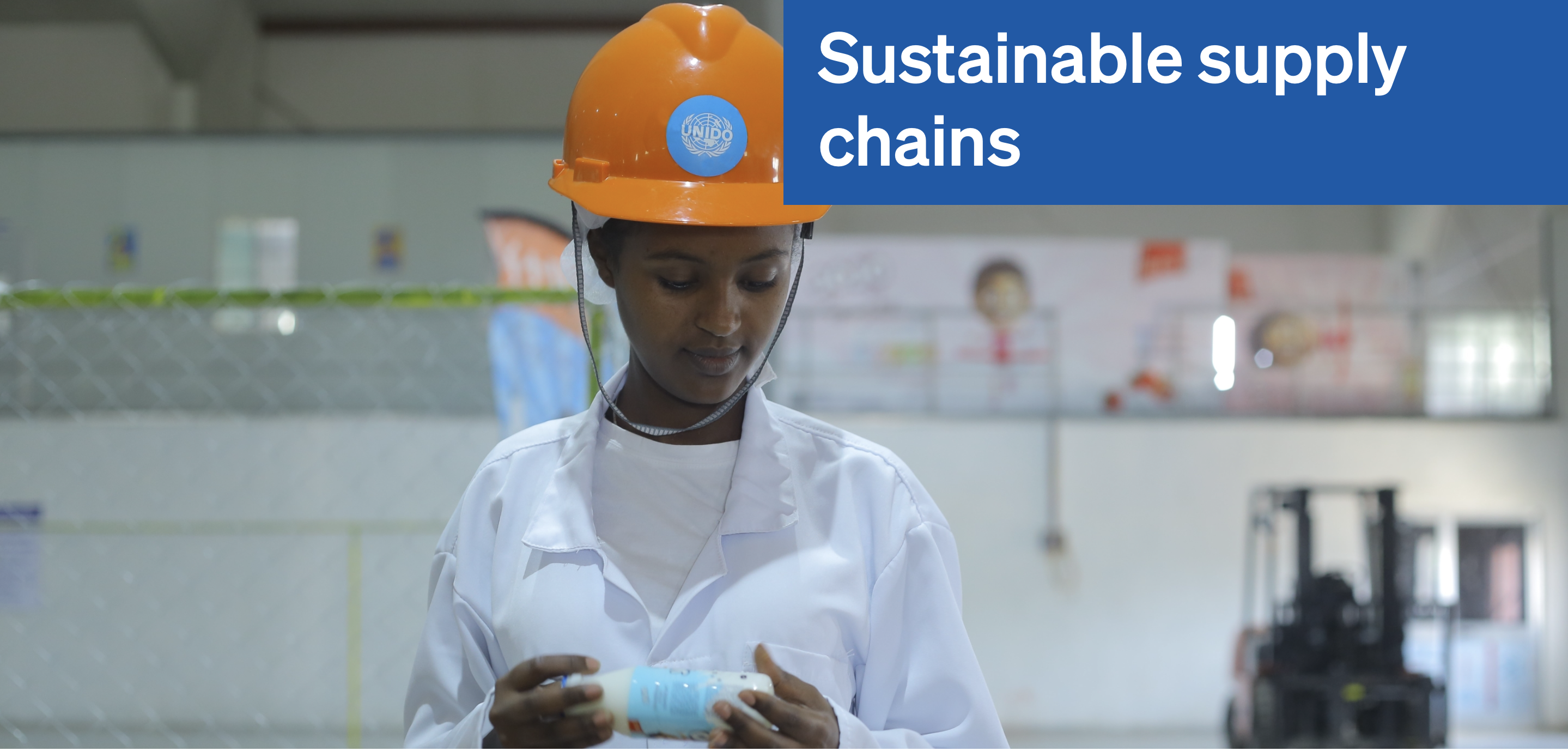 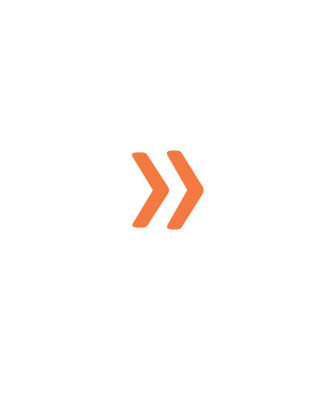 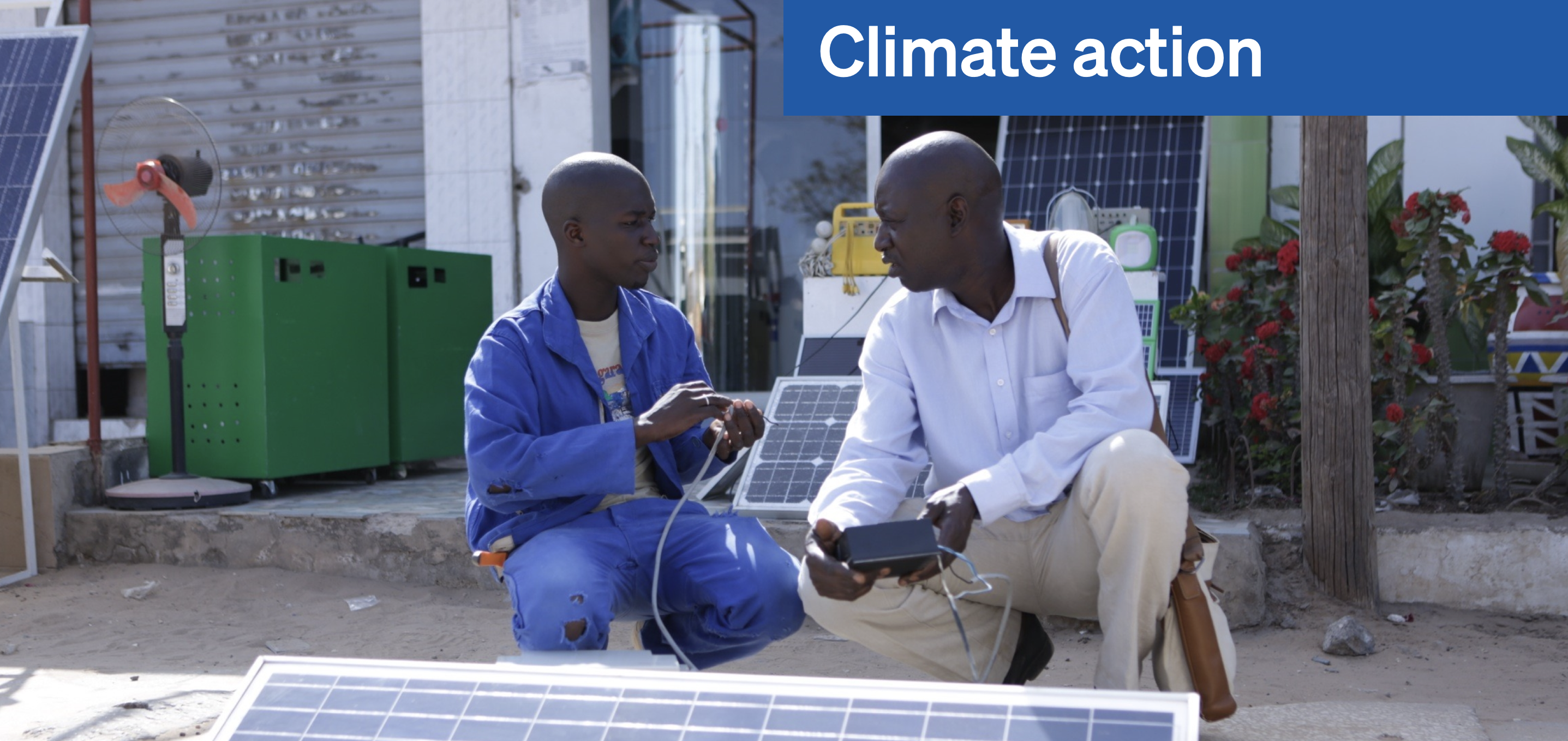 UNIDO helps developing countries and the private sector move towards the circular economy and decarbonization of industrial activities through energy efficiency and sustainable energy (renewables, green hydrogen, thermal, biomass, etc.).
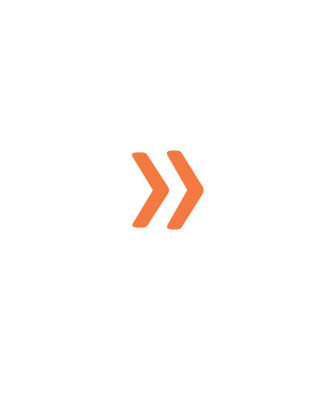 UNIDO helps developing countries and countries in transition develop their agrifood systems, decrease post-harvest food losses, develop food preservation and conservation (storage, refrigeration, packaging, as well as value addition all long the value chains with quality control and food safety.
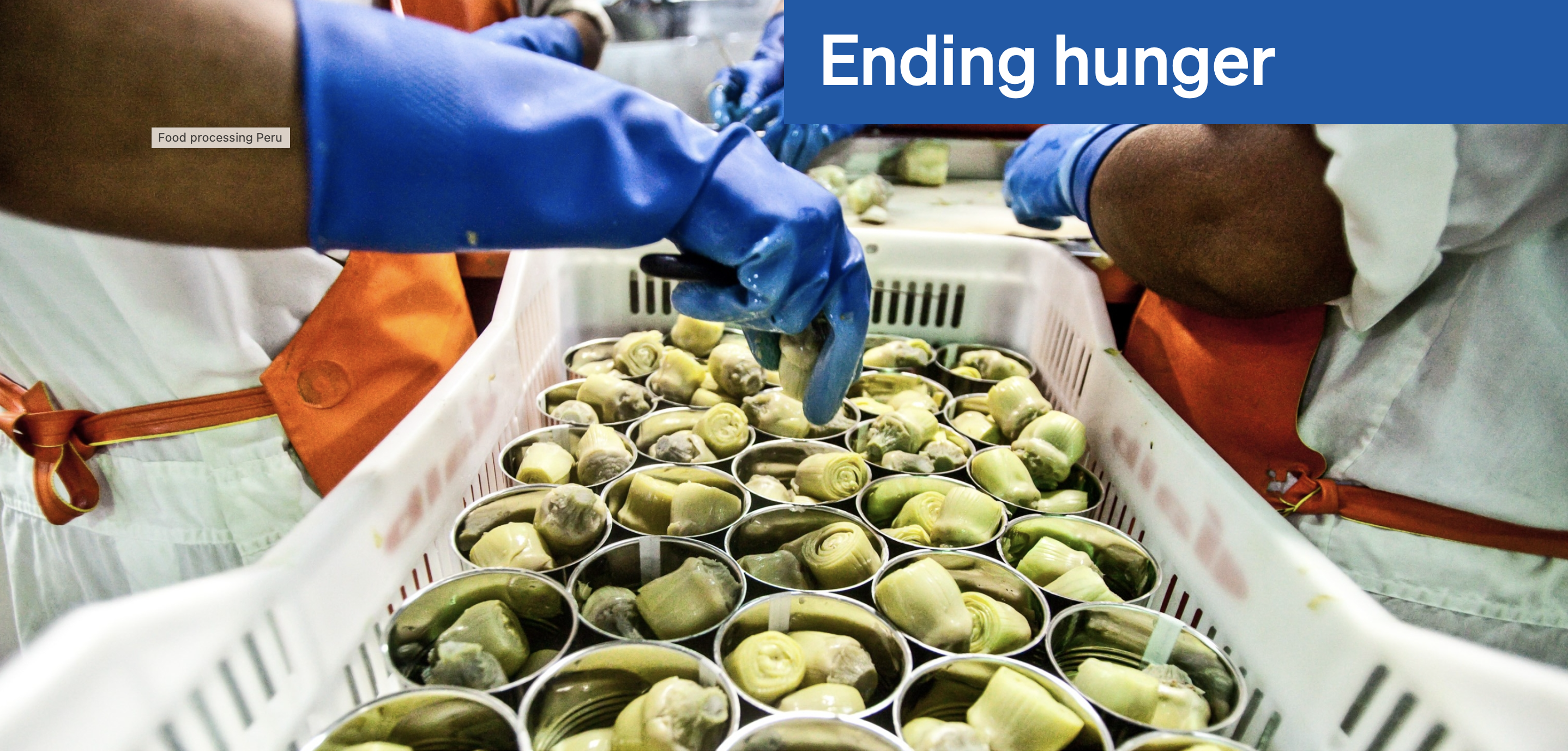 4
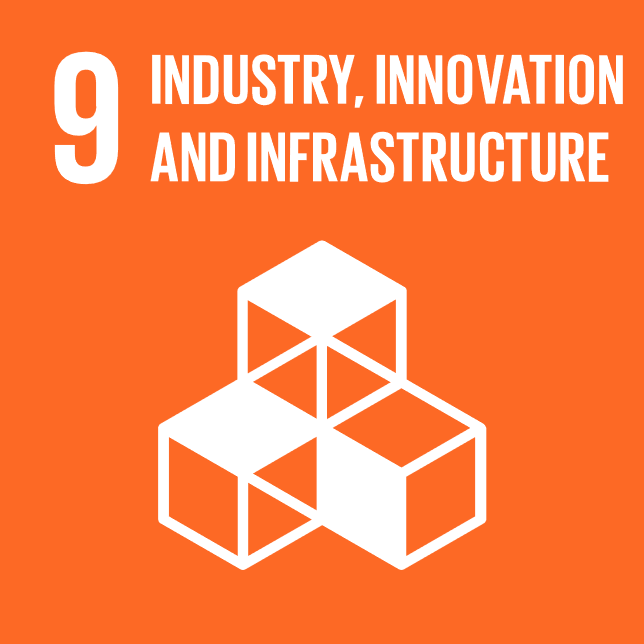 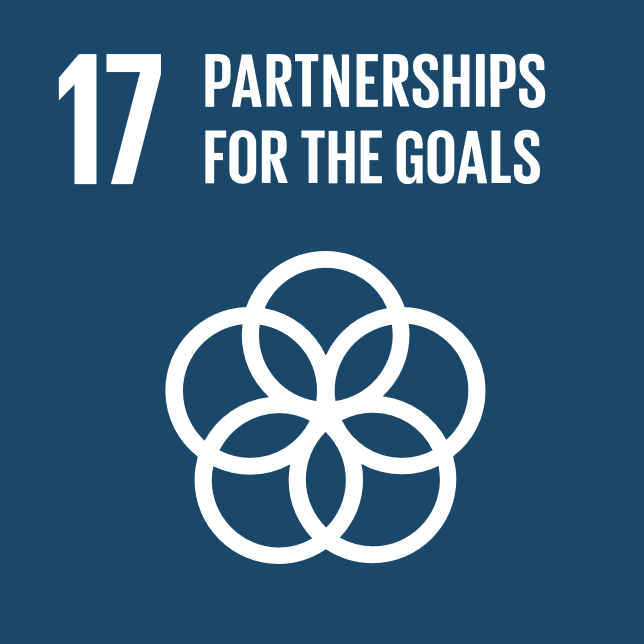 Why does UNIDO partner?
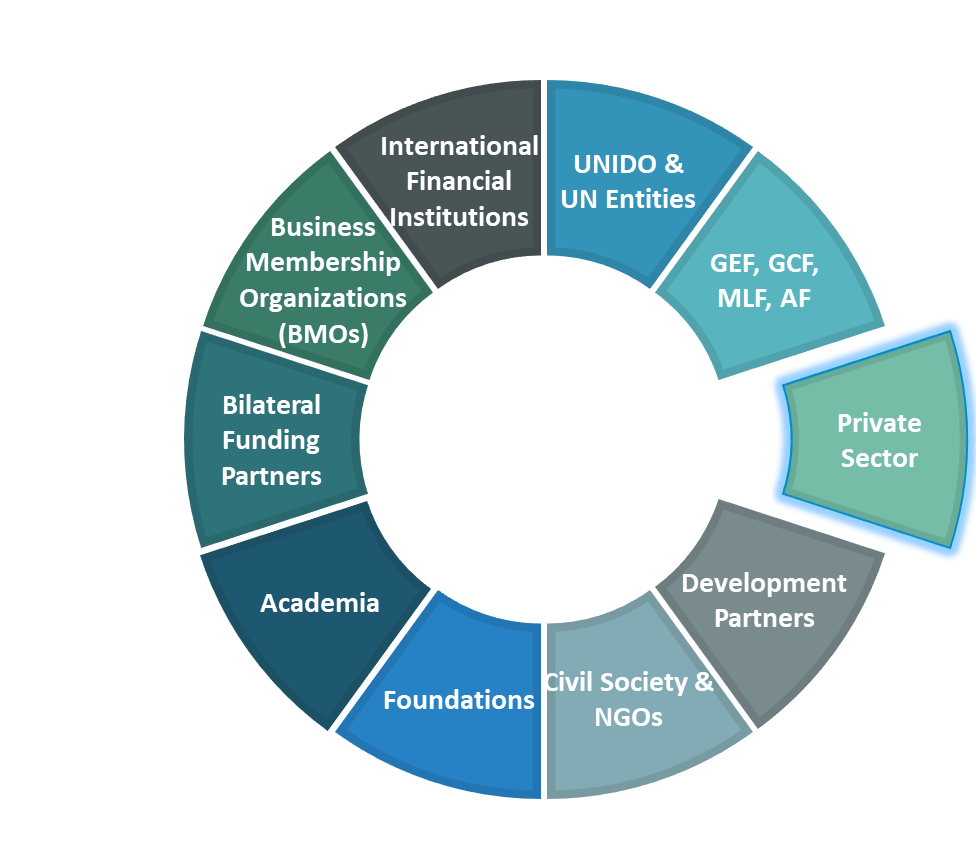 UNIDO Member States Priorities &
UNIDO's  mandate on
INCLUSIVE AND SUSTAINABLE INDUSTRIAL DEVELOPMENT
 
requires the coordinated action of governments at all levels, international organizations, the private and public sectors, financial institutions, development banking, academia, and civil society. 

NEED FOR PARTNERSHIPS

UNIDO POLICY ON PARTNERSHIPS FOR INDUSTRIAL DEVELOPMENT
UNIDO MTPF
Abu Dhabi Declaration, UNIDO GC 2019
WHY partner with UNIDO?
UNIDO partners to increase its developmental impact and to leverage resources and know-how towards Inclusive and Sustainable Industrial Development (ISID).
Networking and engaging in dialogue and collaboration with influential representatives from industry, governments and the international development community facilitated by UNIDO, acting as an impartial convener.

Achieving development impact, by potentially scaling-up and replicating successful initiatives for greater reach and influence.
Market access and new business, by gaining understanding of the local context through field presence: 49 regional hubs, regional & country offices in 156 countries & working with 99 UN country teams.

Cutting-edge technology transfer, through capacity building and knowledge exchange opportunities, facilitated by UNIDO, acting as an honest broker.

Investment facilitation and prospects that drive market transformation and benefit all partners involved.
The private sector partnerships are guided by transparency, integrity, compliance with environmental, social and governance standards, equity and respect.
6
HOW to partner with UNIDO?
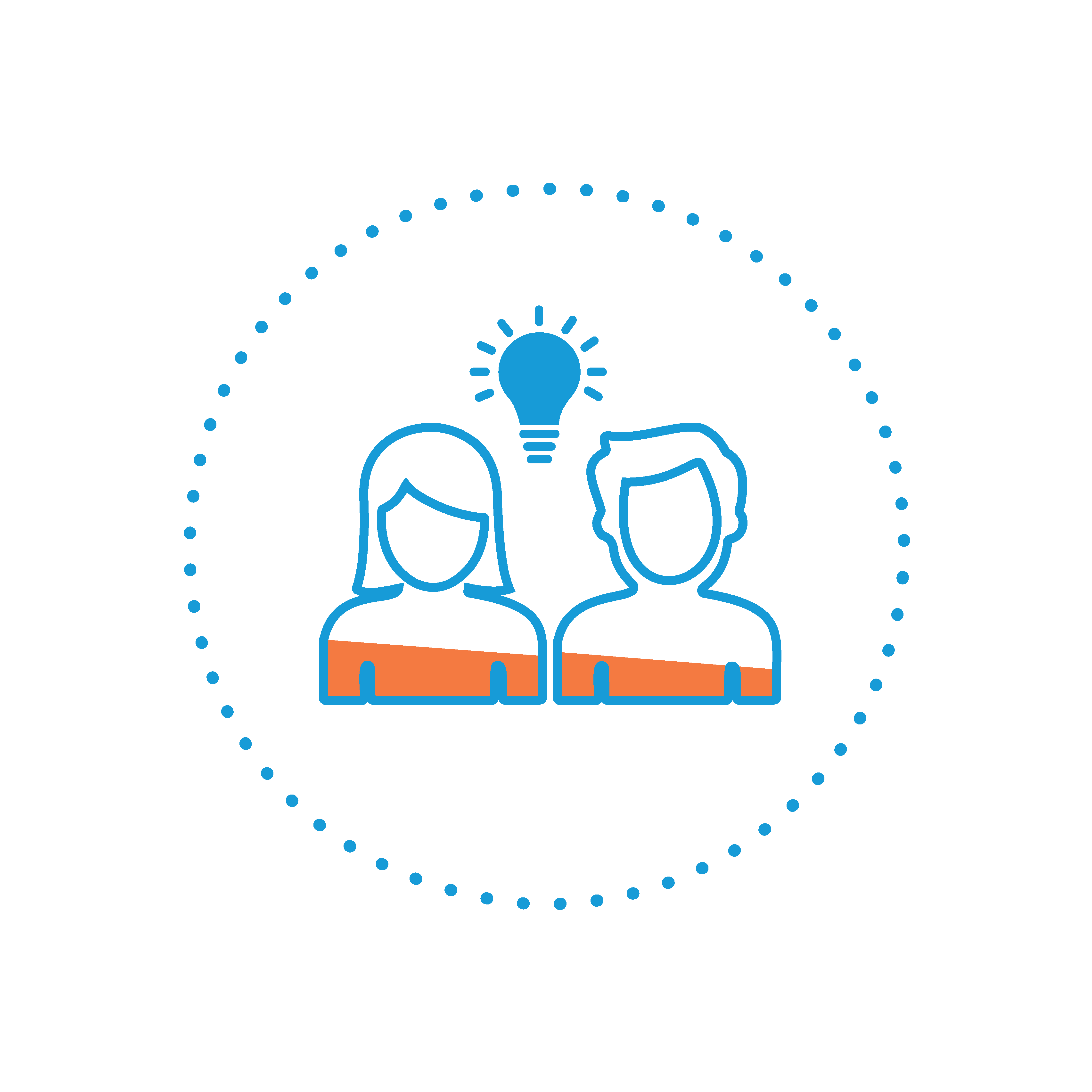 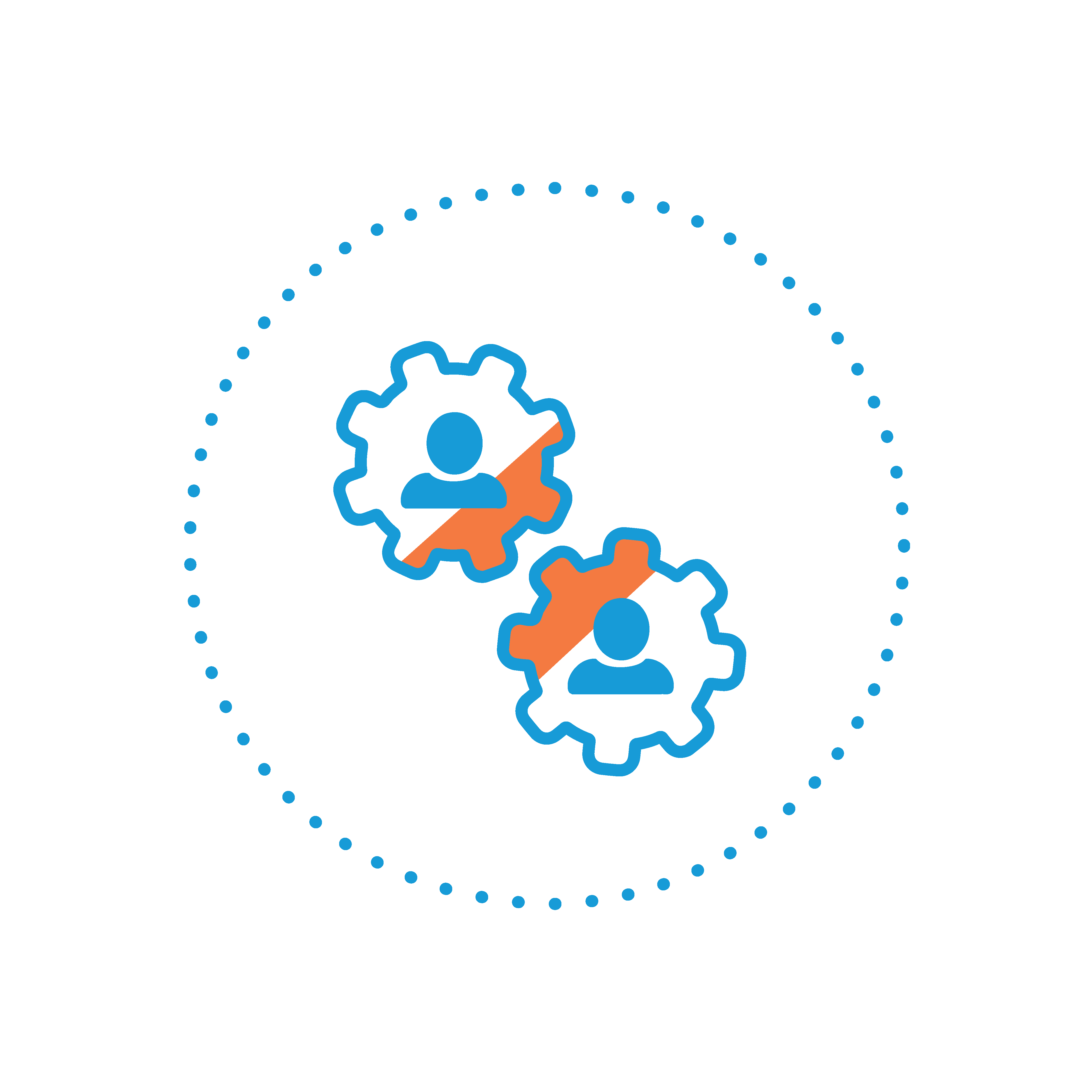 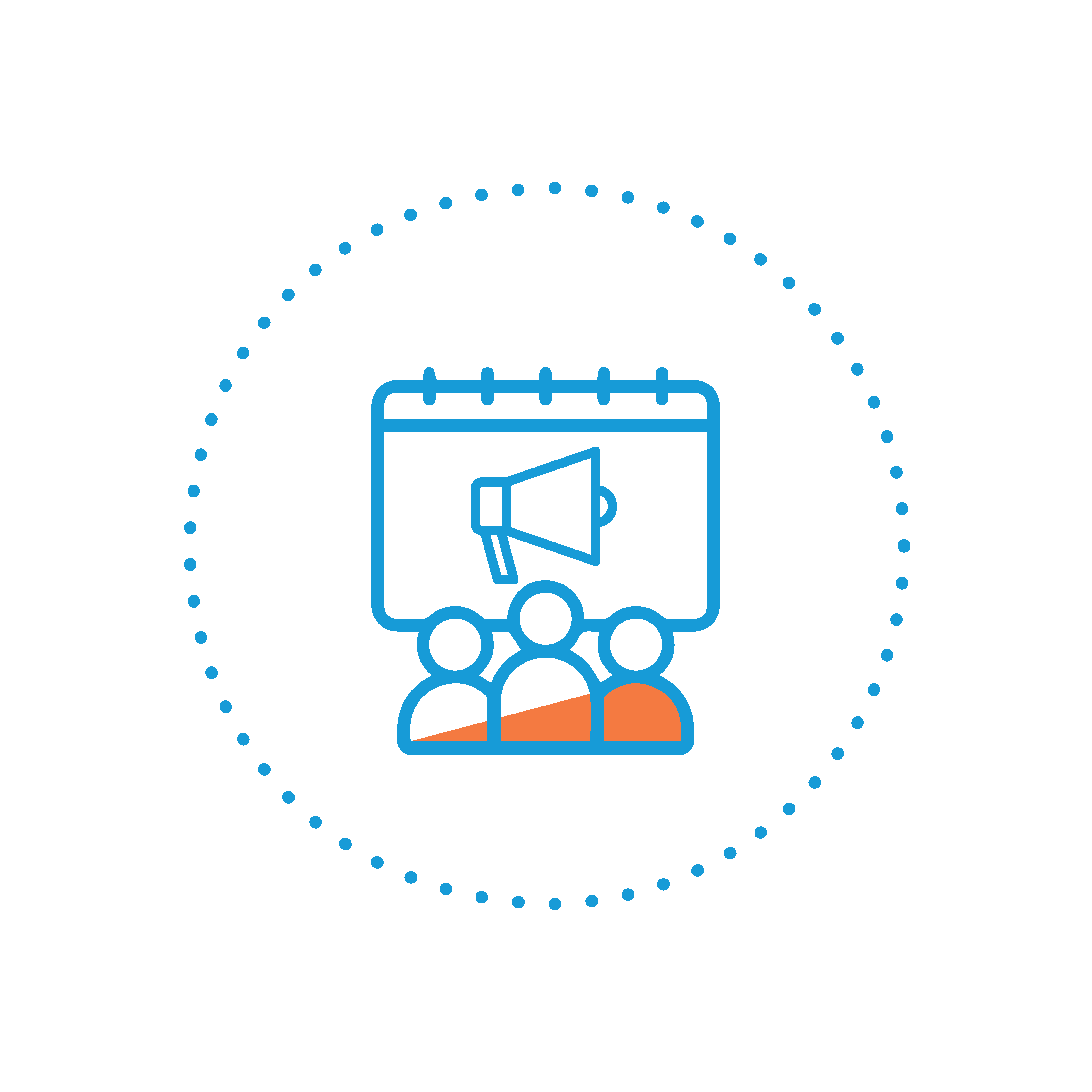 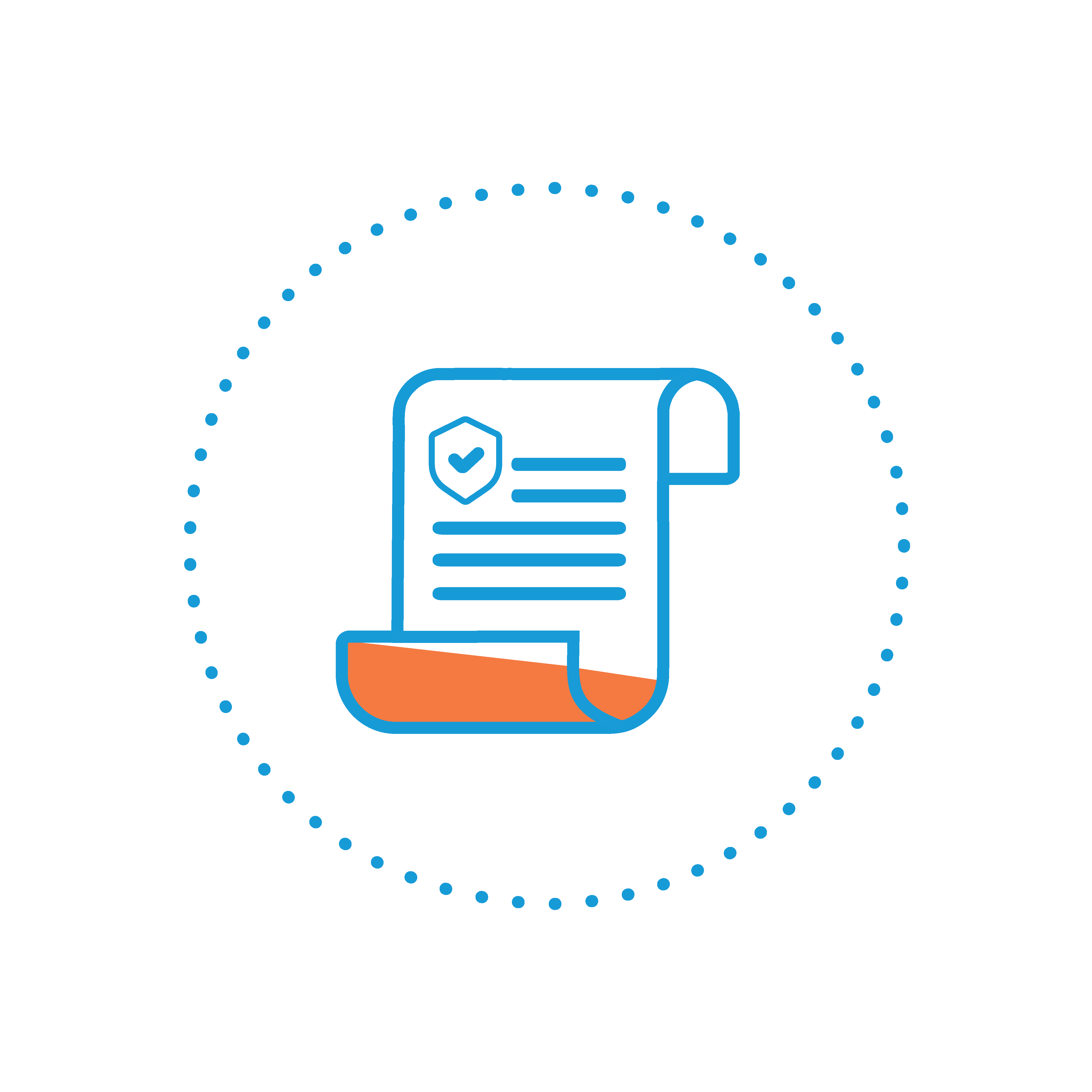 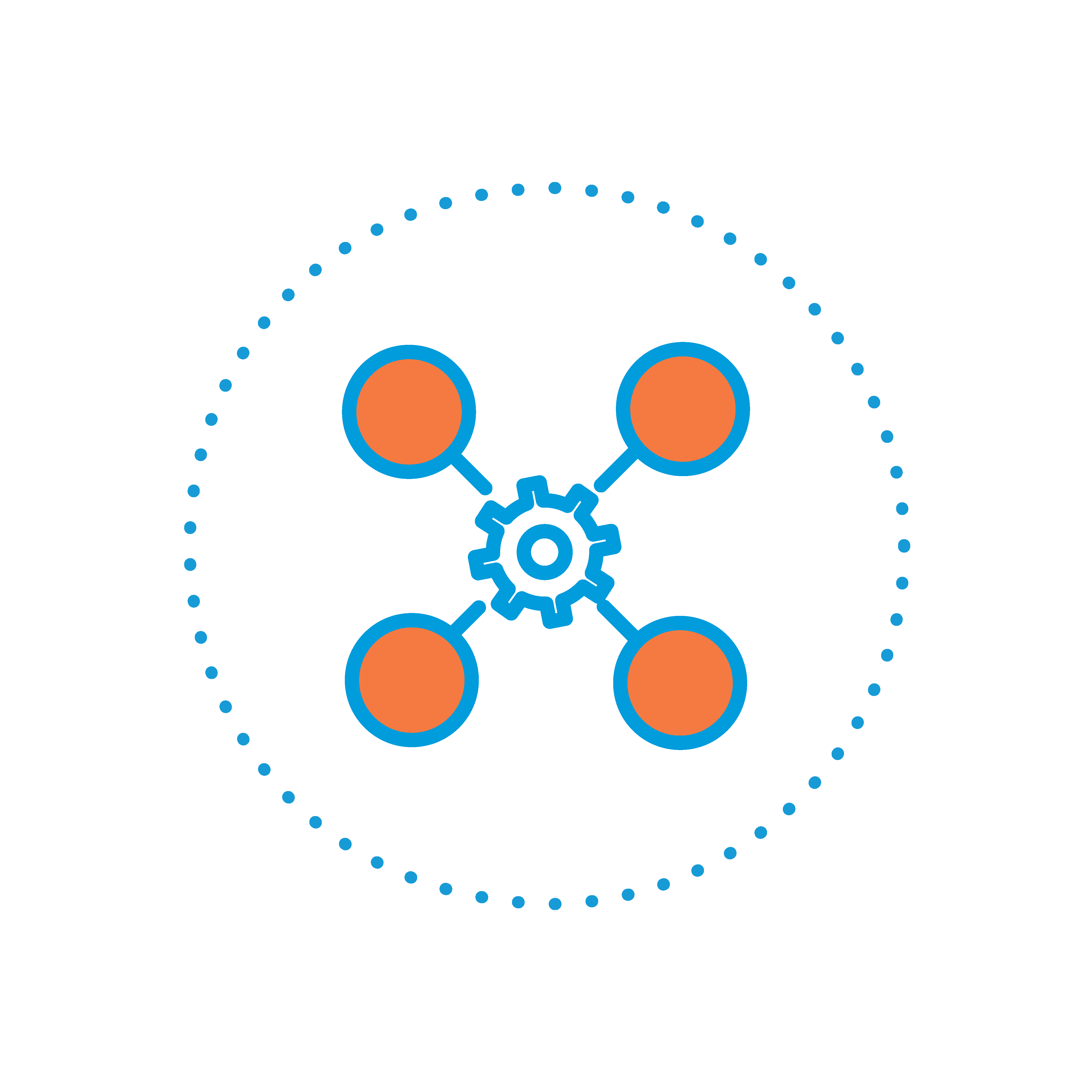 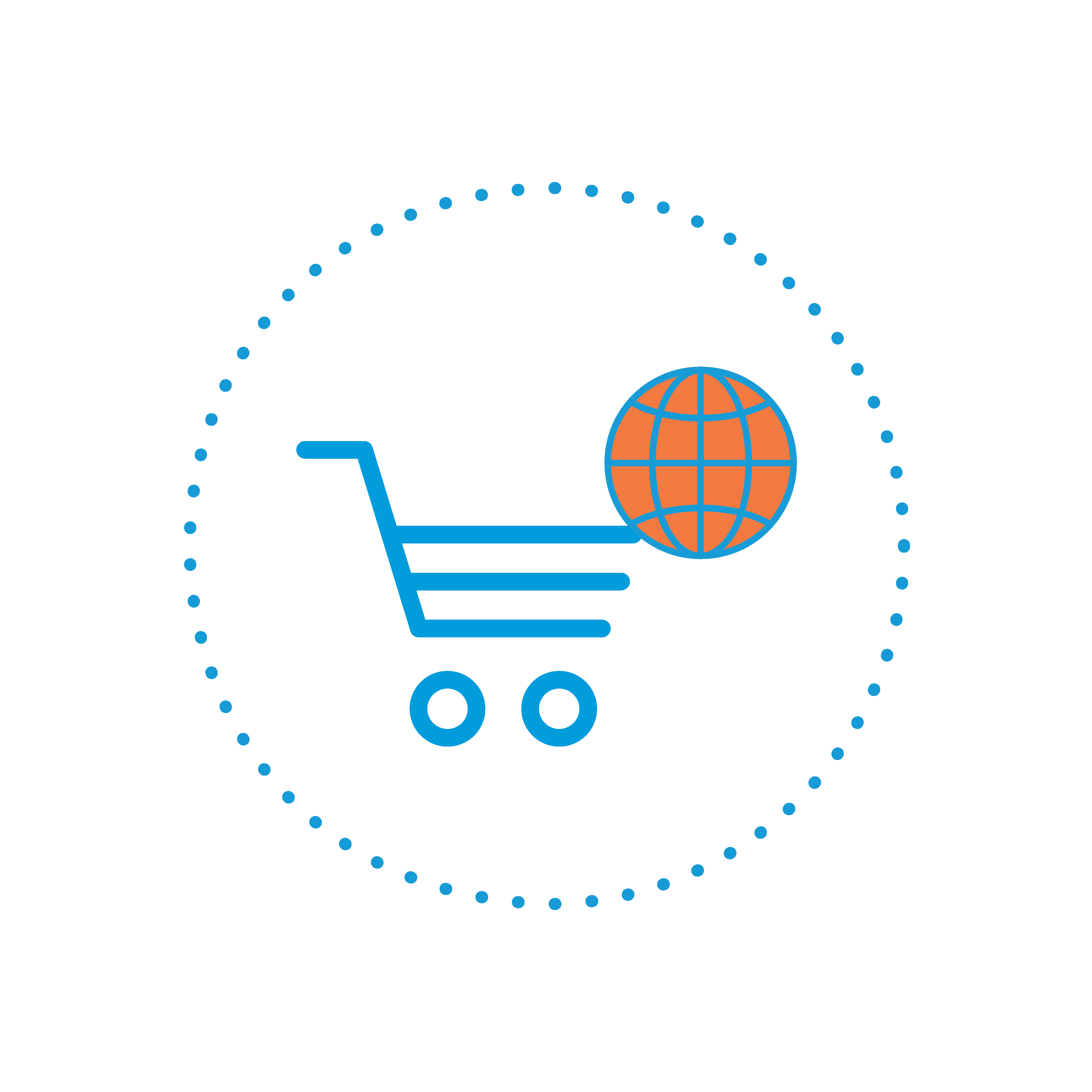 7
SLOVENIA - UNIDO
PARTNERSHIP
Projects
Specific duration, geographical location & funding for a common goal.
How to engage with UNIDO?Model: collaboration with Member State and Private Sector acts as a subcontractor
TC projects - collaborate to improve people’s lives and contribute towards ISID trough technical cooperation projects aligned with all the involved parties interests and mandates.
UNIDO / development partner
Donor/
Member State/
Slovenia
Technical cooperation project: co-created and co-designed and aligned with Slovenian government and UNIDO’s mandates and interests. Under the project a subcontract to private sector is foreseen with the geographical limitation to Slovenian companies.
WHAT?
- Tool for implementation of Slovenian Development Cooperation Strategy/Policy. 
- Achievement of SDGs. 
- Facilitate market access and new business generation for Slovenian private sector.
- Achievement of SDGs.
- Achievement of UNIDO mandate. 
- Service to the Member States.
- Knowledge and technology exchange.
WHY?
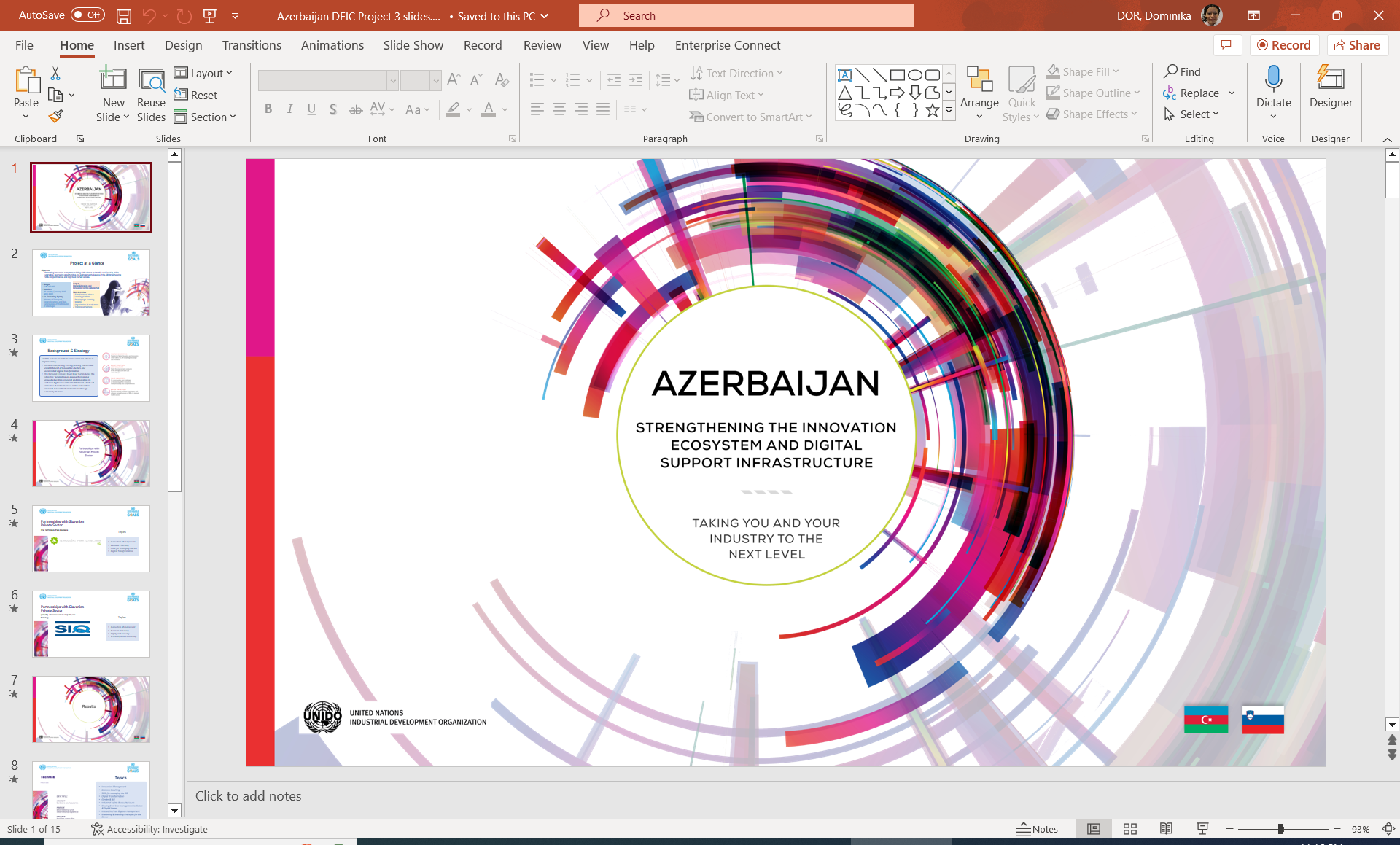 Entities: Technology Park Ljubljana, SIQ
Focus area: Promoting innovation ecosystem 
Country: Azerbaijan 
How? (modality): Establishment of Digital Education and Innovation Centre
Knowledge, experience and best practices
Technology Park Ljubljana
Coordination & TA
Digital Education and Innovation Centre established
SIQ
UNIDO
Co-ordinating agency
Funding
AZERBAIJAN
SLOVENIA
[Speaker Notes: SIQ - Slovenian Institute of Quality and Metrology

Objective: 
Promoting innovation ecosystem building with a focus on StartUp and ScaleUp, skills upgrading, leveraging opportunities and addressing challenges of the 4IR for enhancing SME competitiveness and improved market access.

Output: 
Digital Education and Innovation Centre established

Main Activities: 
Establishment of an e-learning platform 
Developing e-learning toolkits 
Organization of study tours 
Training workshops]
PROCURMENT
BUSINESS OPPORTUNITIES WITH UNIDO
Around $200+ million worth of Technical Cooperation procurement annually
UNIDO procuring a variety of goods, services and works from a wide range of sectors
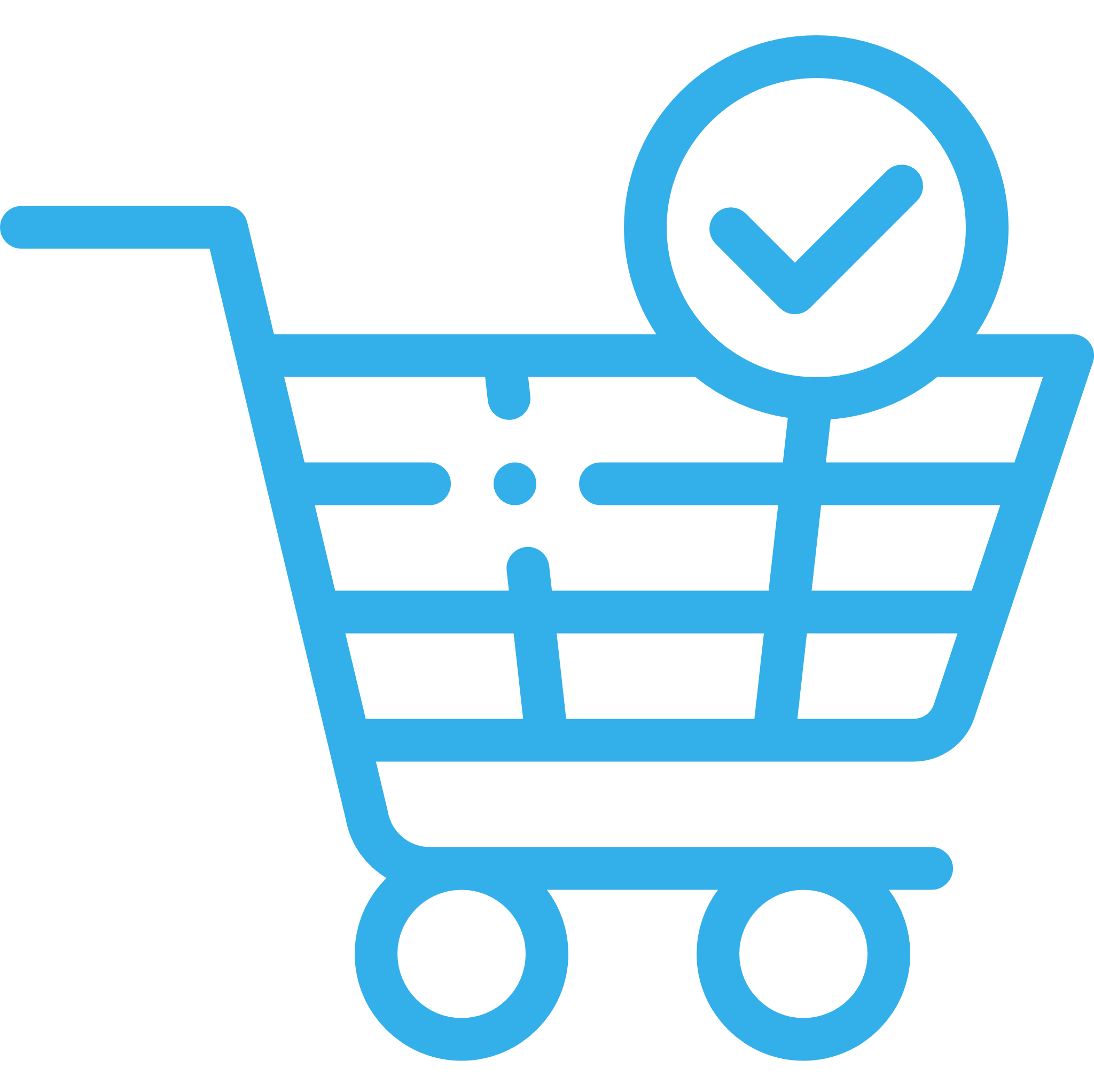 UNIDO has 3000 suppliers internationally
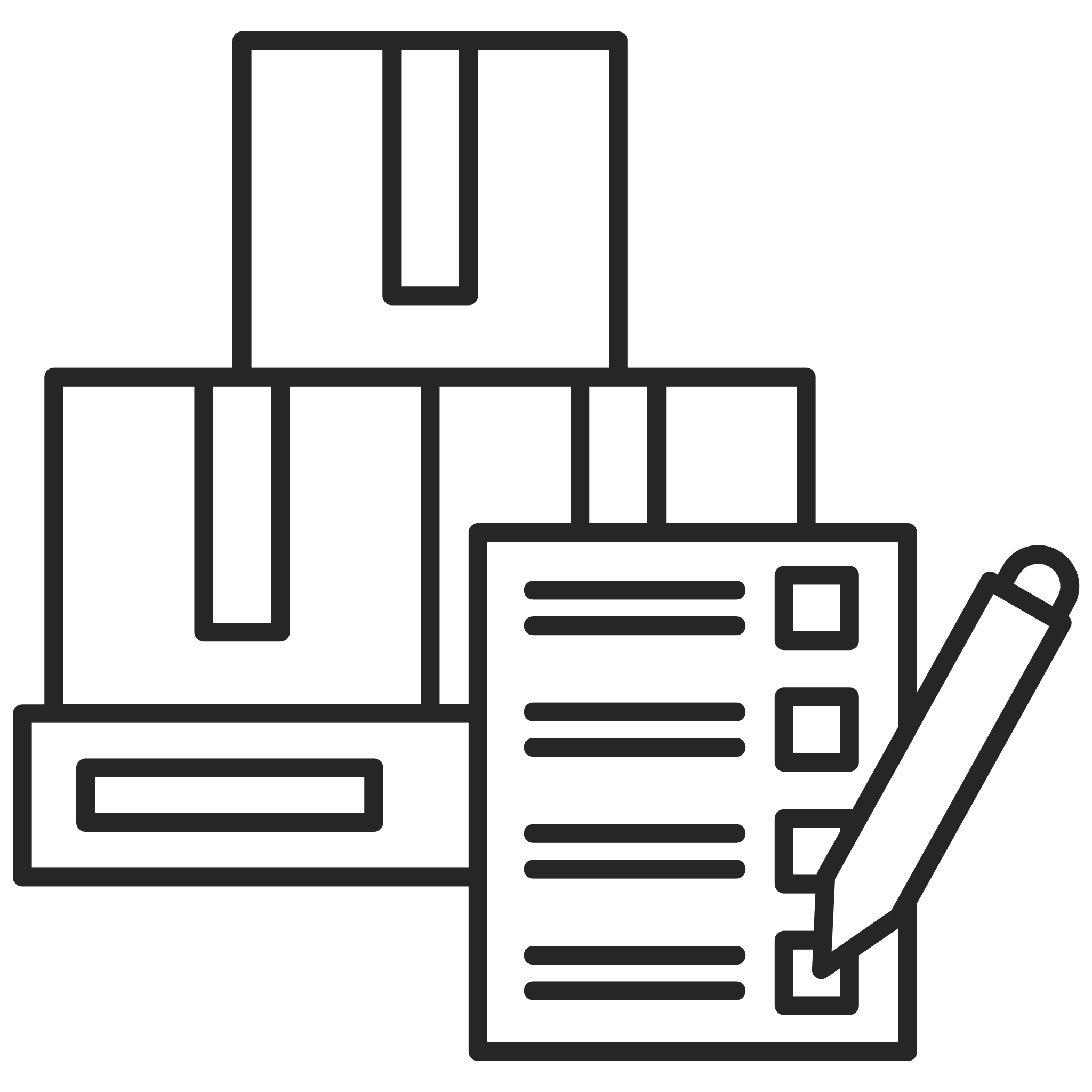 Opportunities for manufacturers, companies and academia, etc.
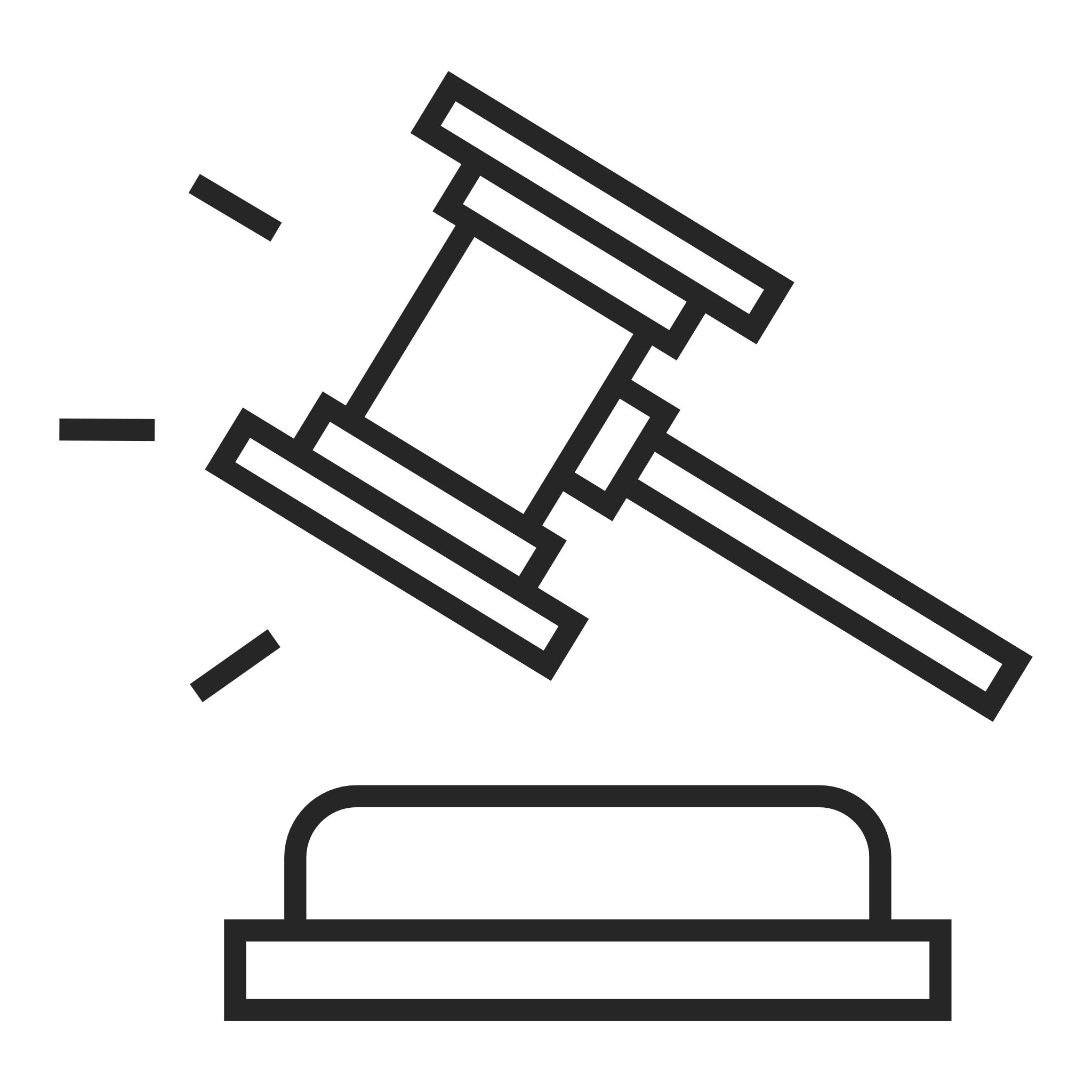 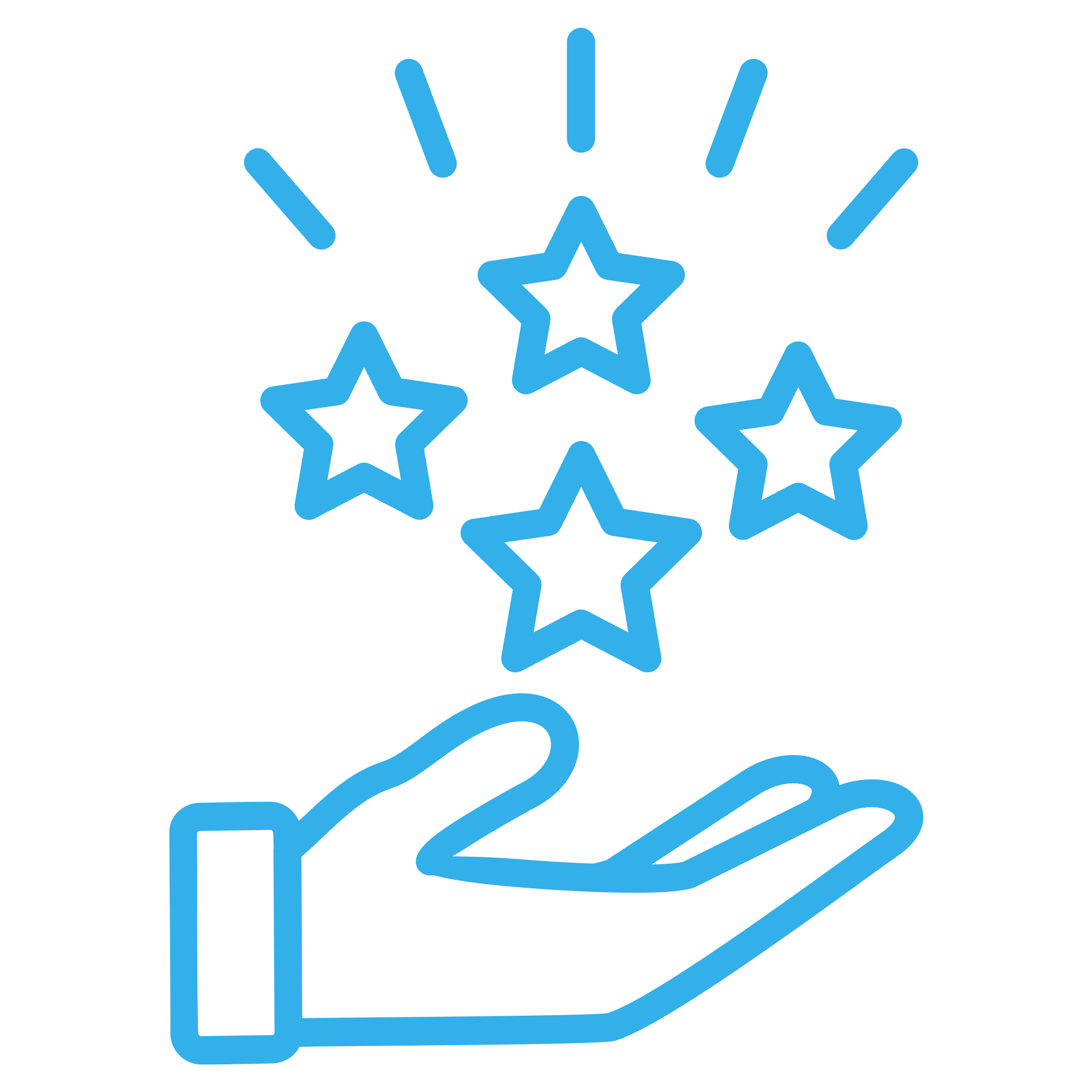 WHERE WE DO BUSINESS
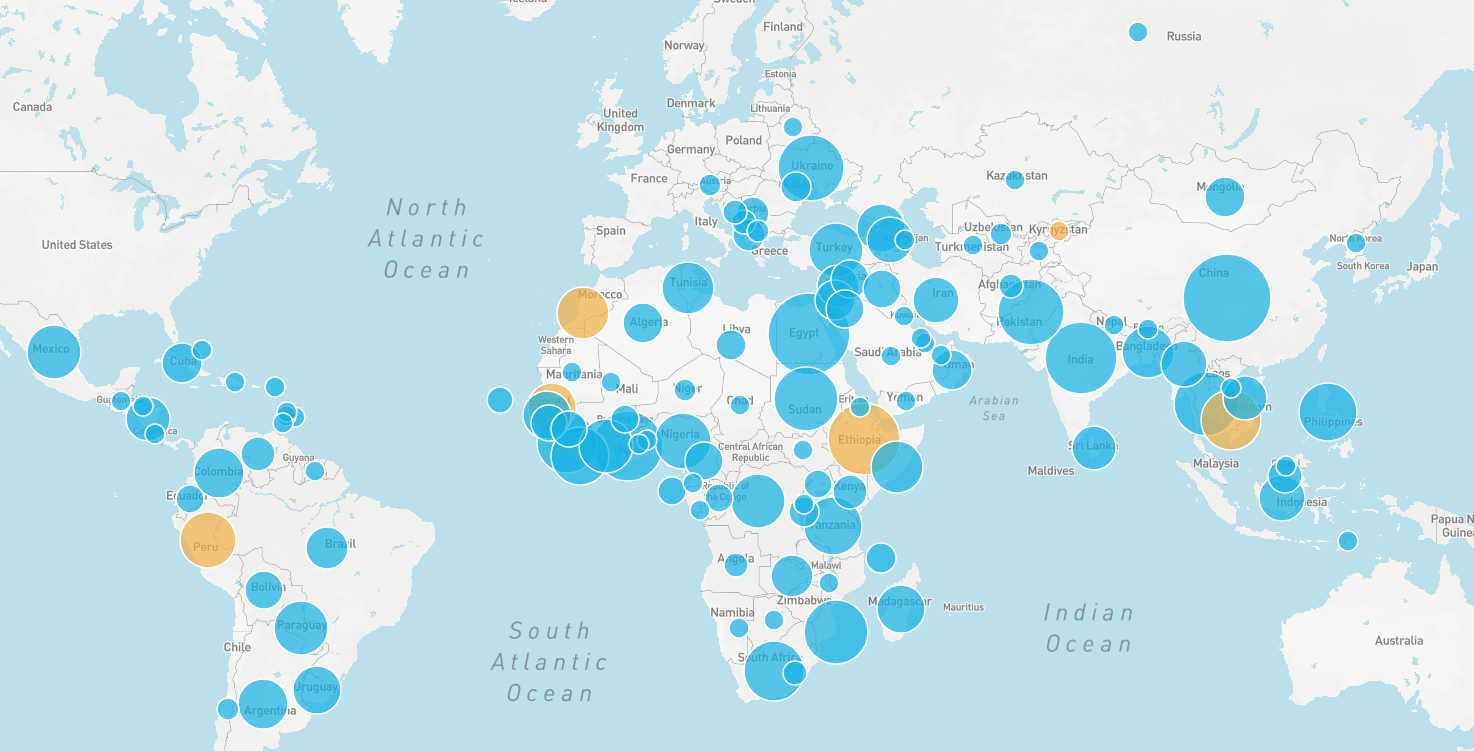 UNIDO TC Projects Globally
PROCUREMENT PRINCIPALS
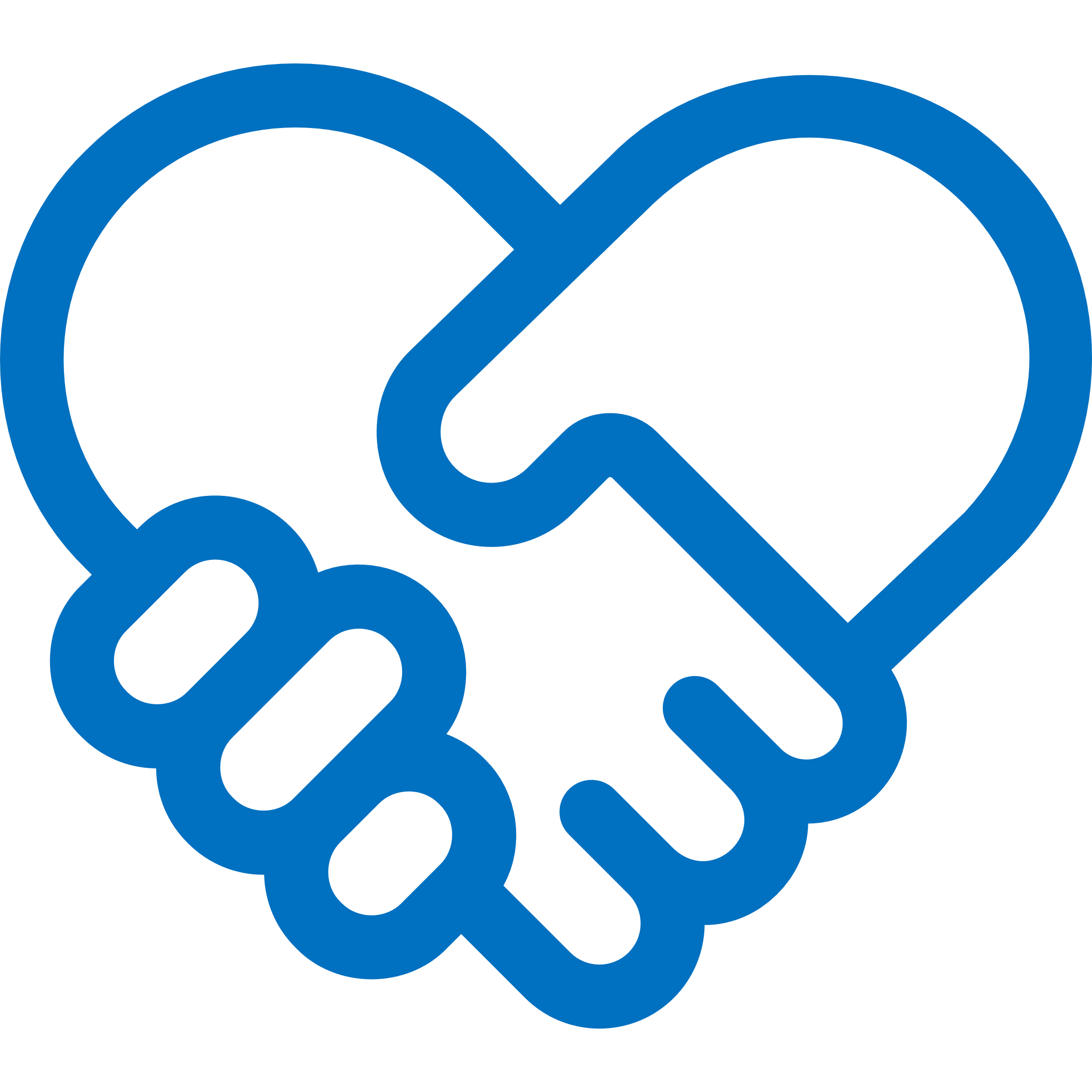 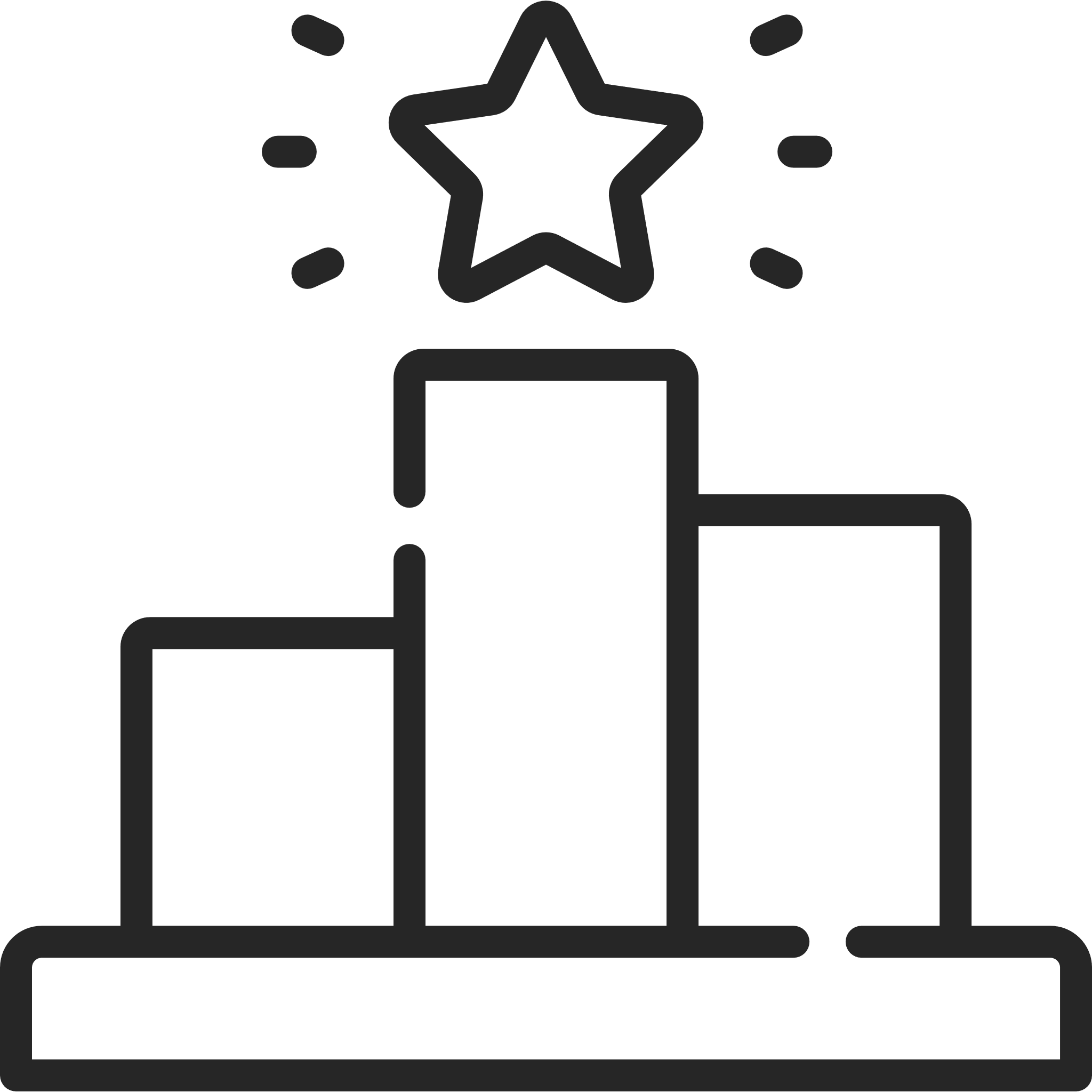 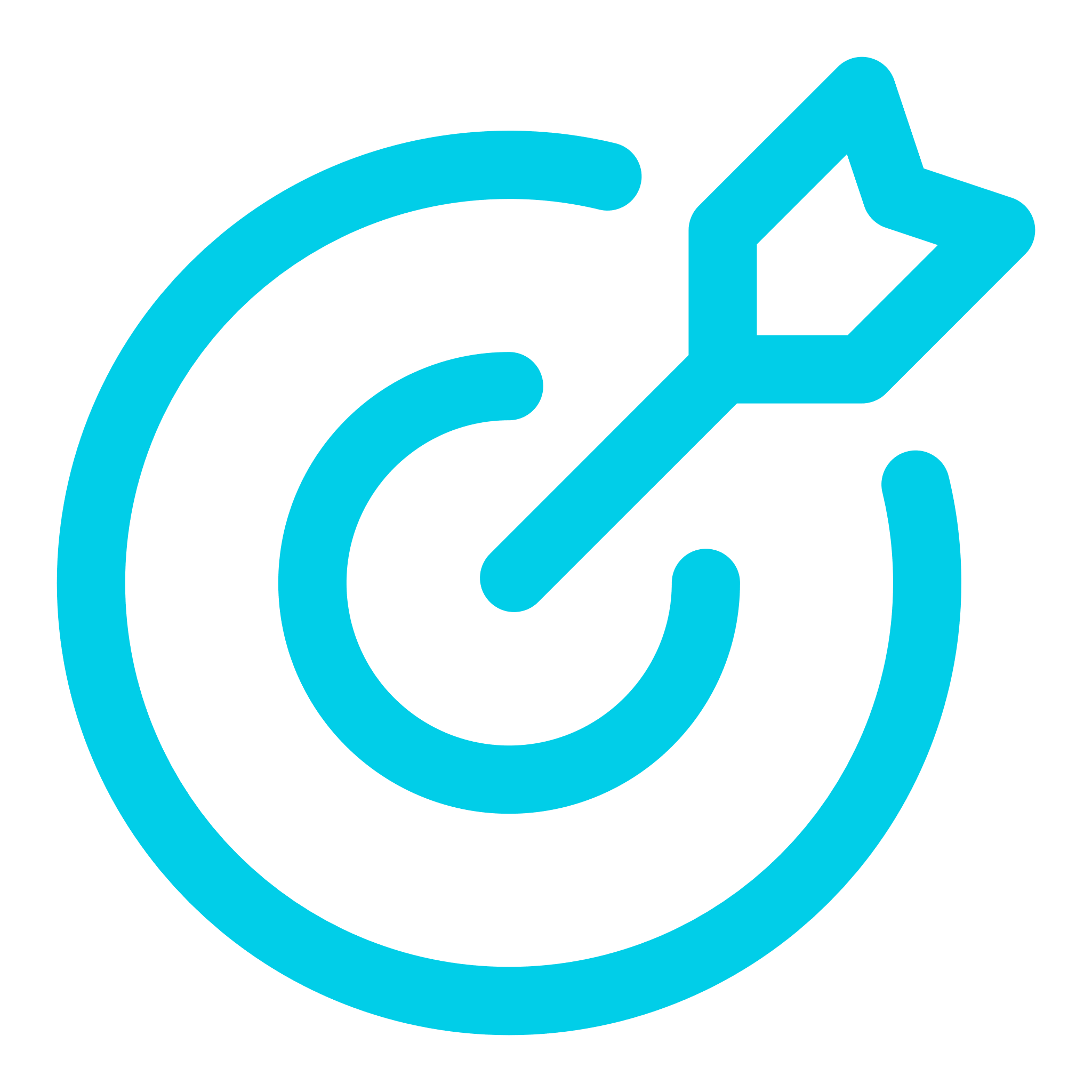 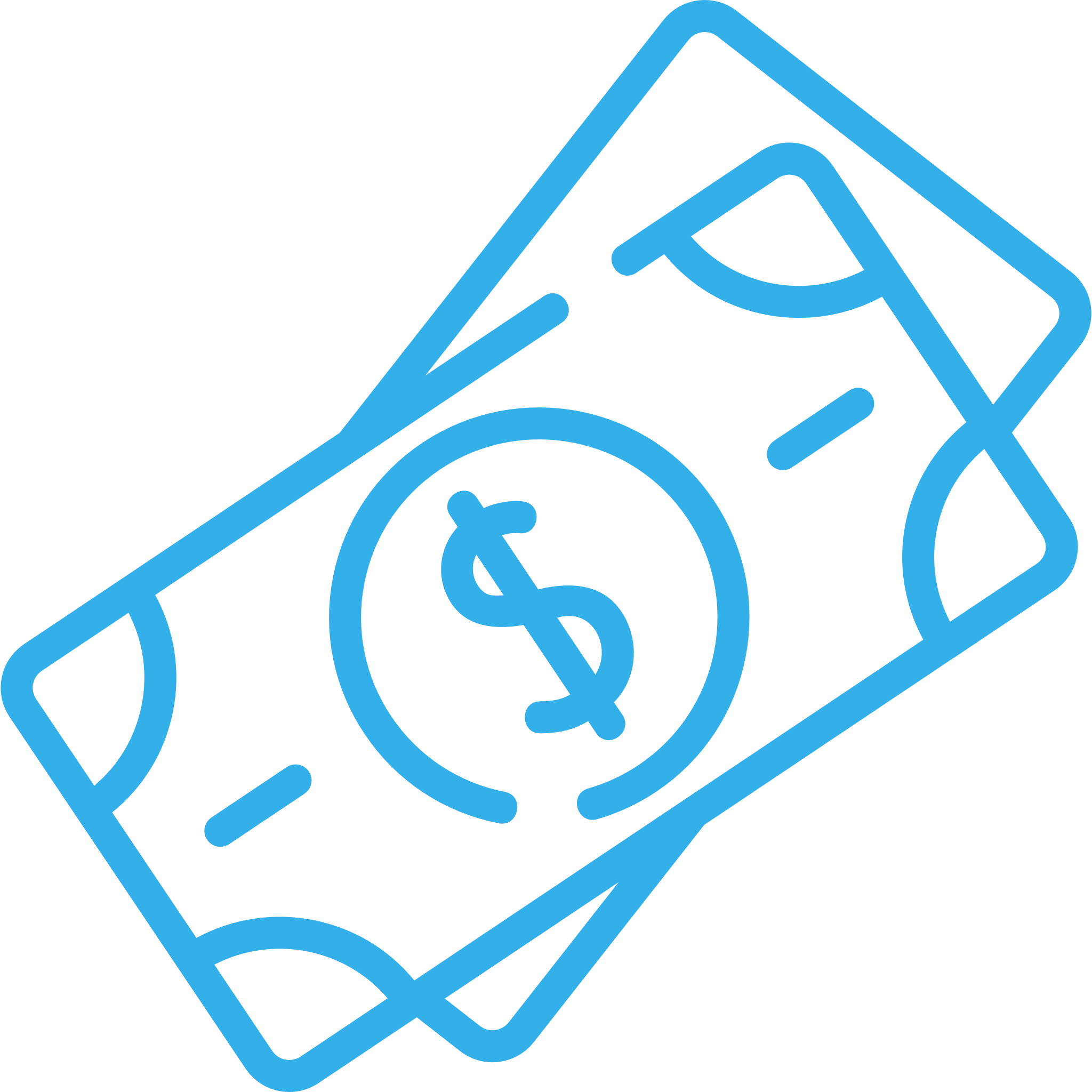 Best interest of UNIDO
Fairness, Integrity and Transparency
Effective
Competition
Best Value for Money
Equal opportunities for bidders to participate
Meeting UNIDOs organizational goals and objectives
Open Competition
Clear rules and processes
“Technically Acceptable, Most Competitive”
HOW TO REGISTER AS A VENDOR WITH UNIDO
Understand UNIDO’s requirements
Register on UNIDO and UNGM platforms
Participate in UNIDO tenders
1
3
2
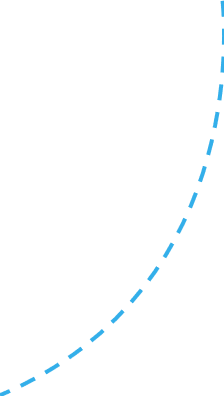 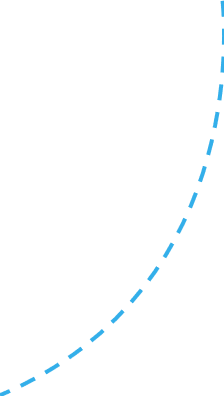 UNIDO Procurement Portal
United Nations Global Market
www.procurement.unido.org
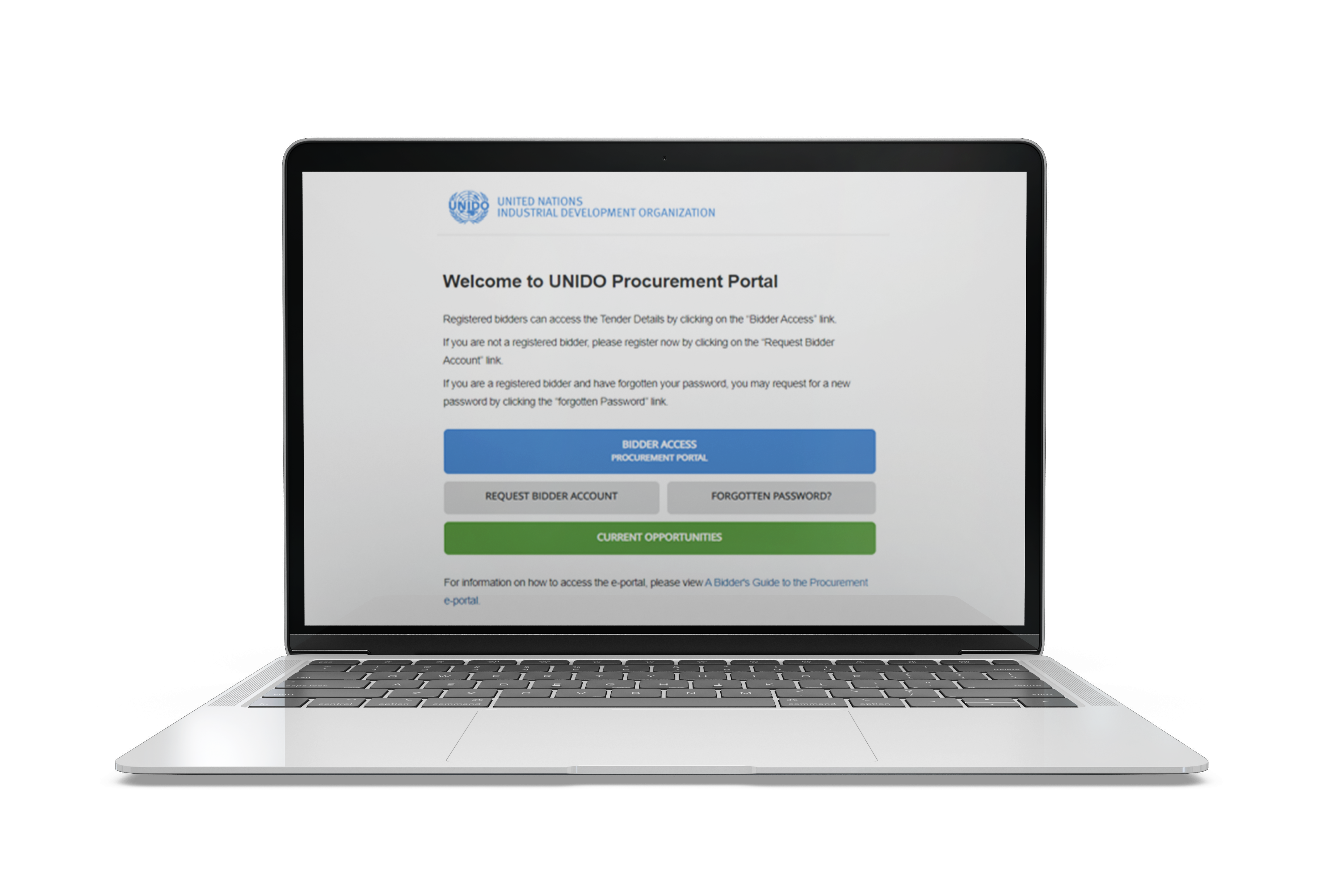 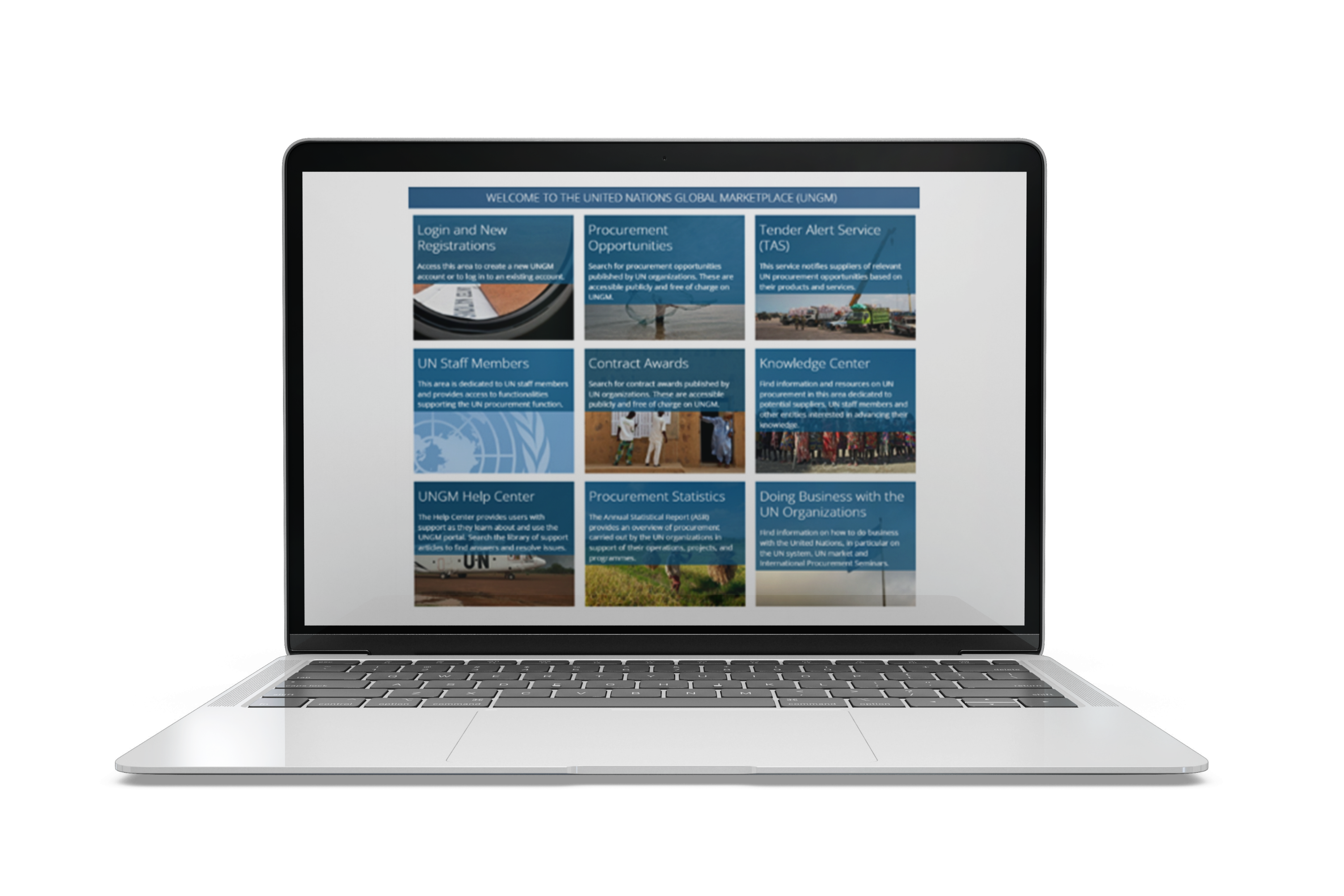 www.ungm.org
[Speaker Notes: Suppliers who wish to do business with the UN must register with the UN Global Marketplace (UNGM) or with specific UN agencies. Registration allows suppliers to participate in UNIDO and general UN  procurement opportunities and receive notifications about upcoming bids and tenders.]
POTENTIAL CHALLENGES FOR BIDDERS
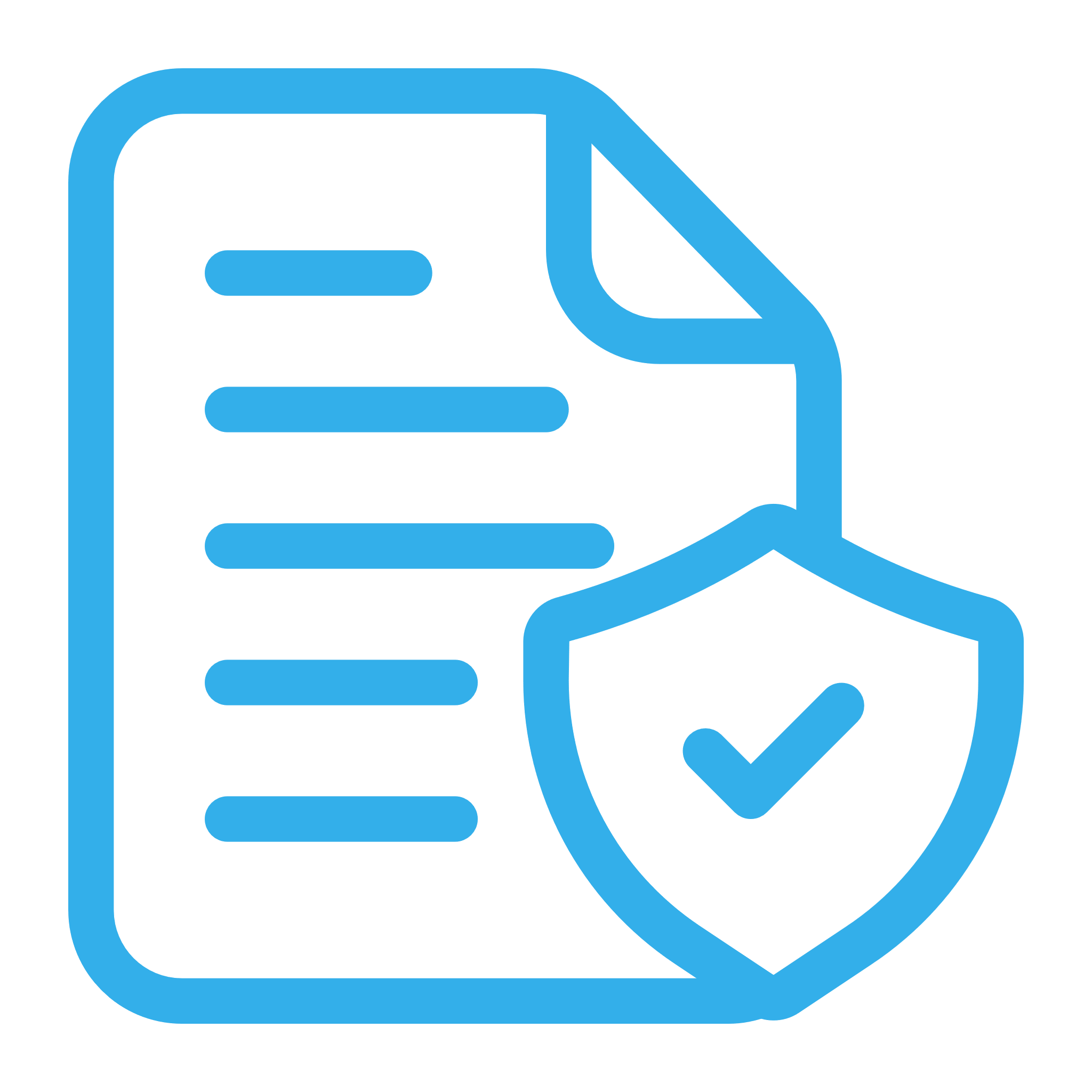 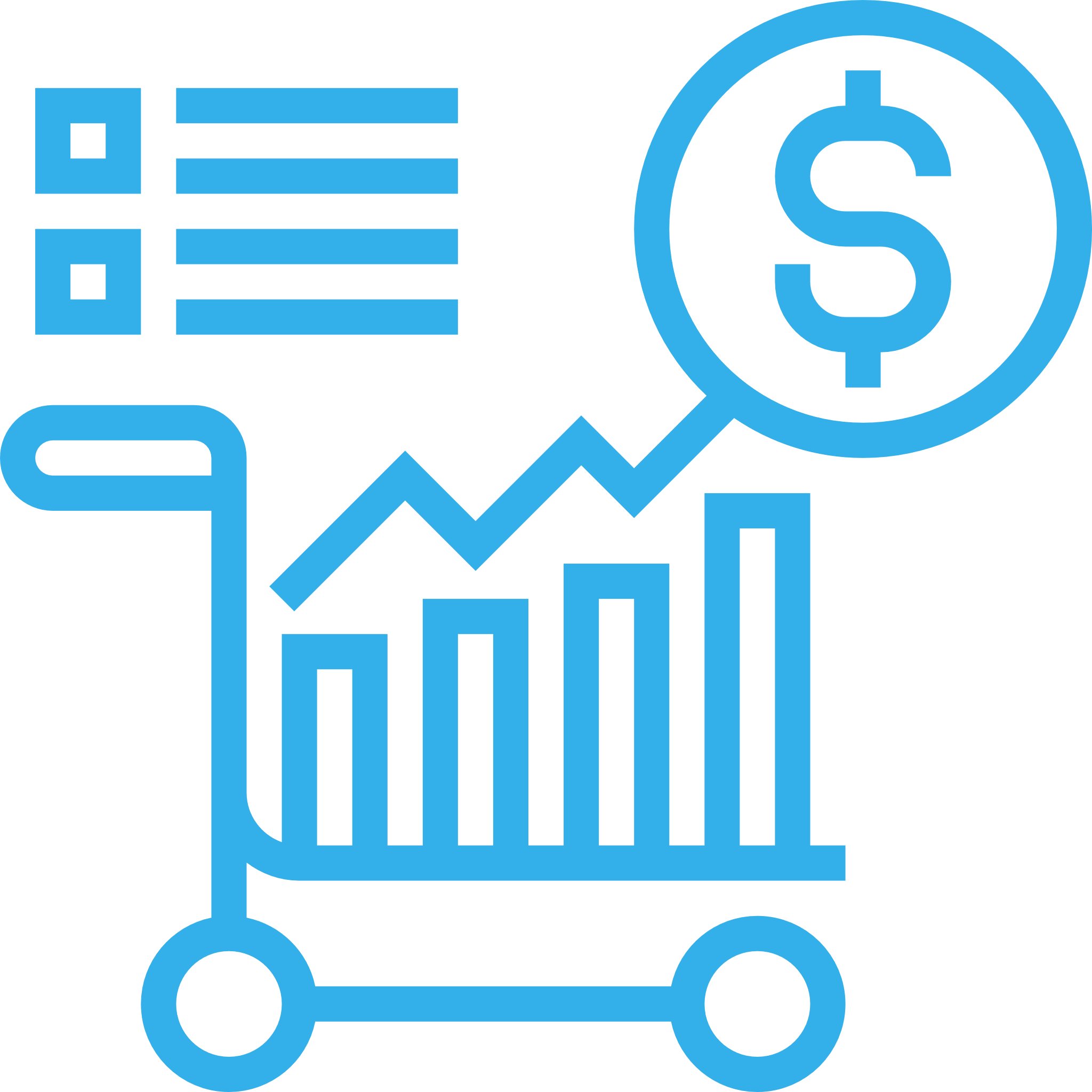 01
08
Compliance requirements
Order size not big enough? Not profitable?
02
07
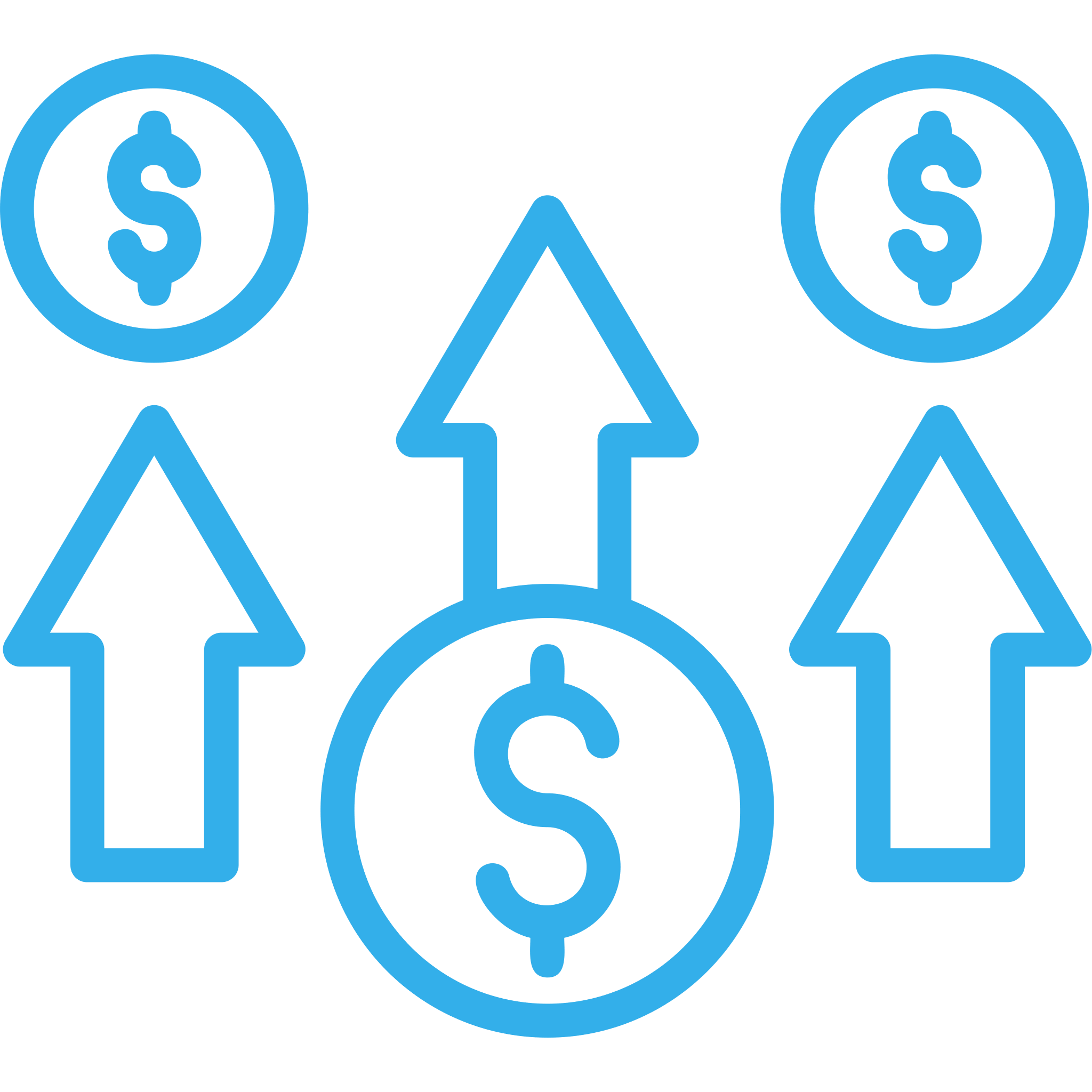 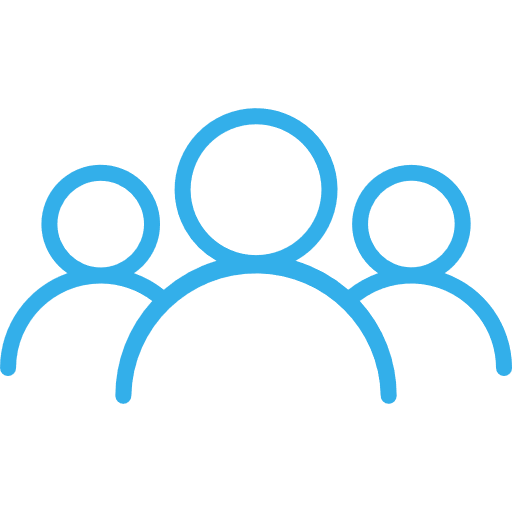 UNIDO not well-known in the business community?
Products too advanced, therefore too expensive? Don’t meet international standards
Typical Challenges
Bidders 
Face
03
06
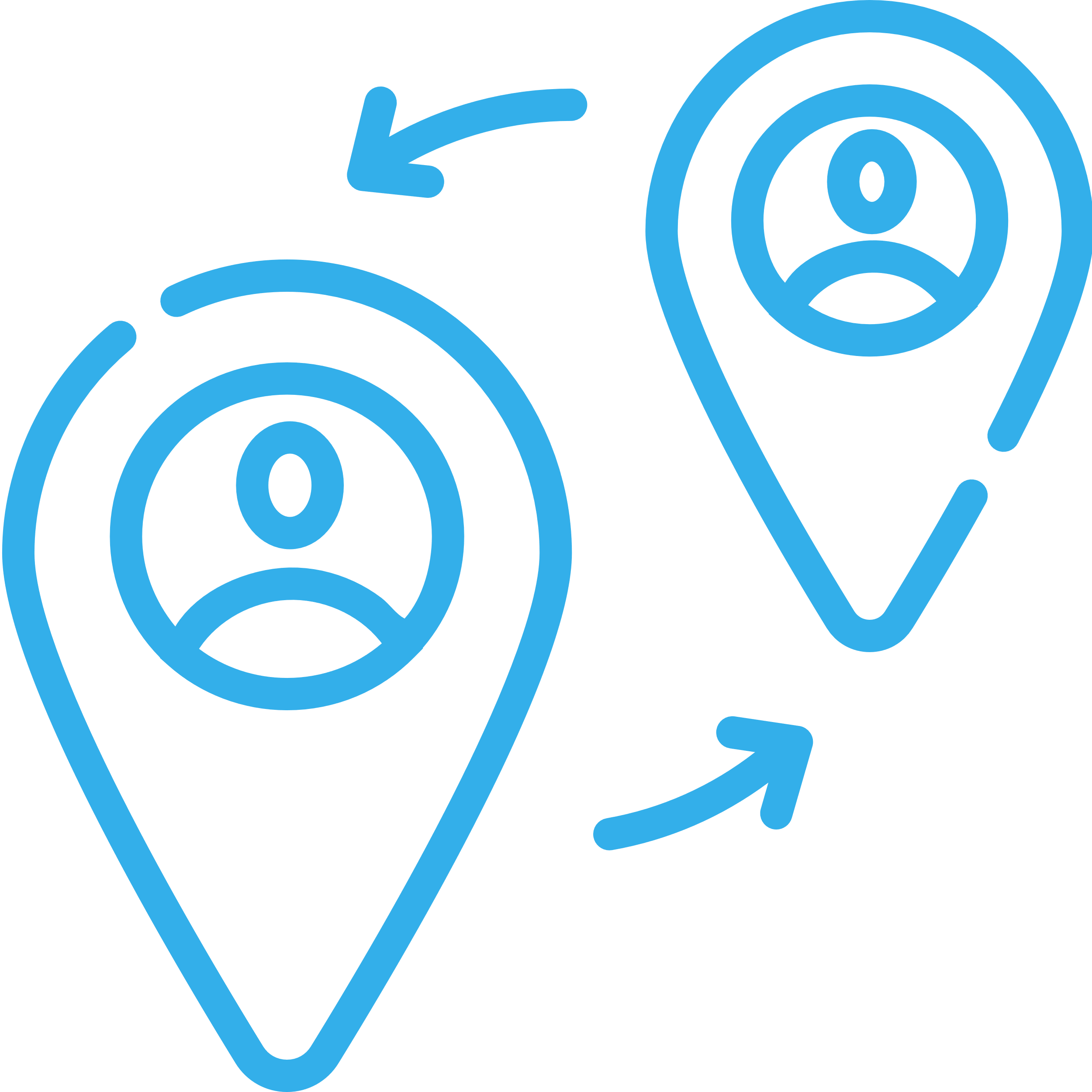 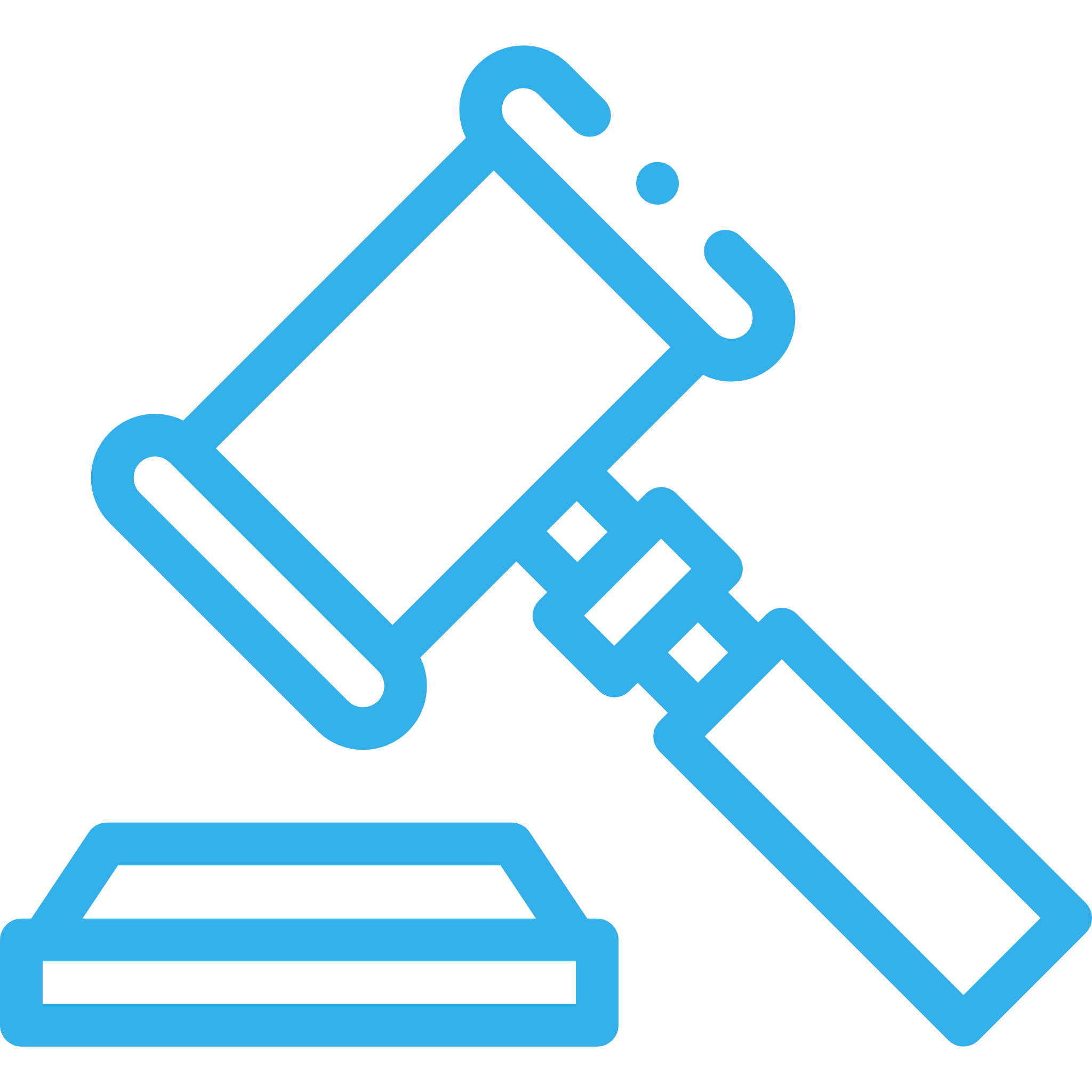 Service-orientation difficult to handle? Remote locations.
Complex regulations and  procurement procedures? Language barrier?
05
04
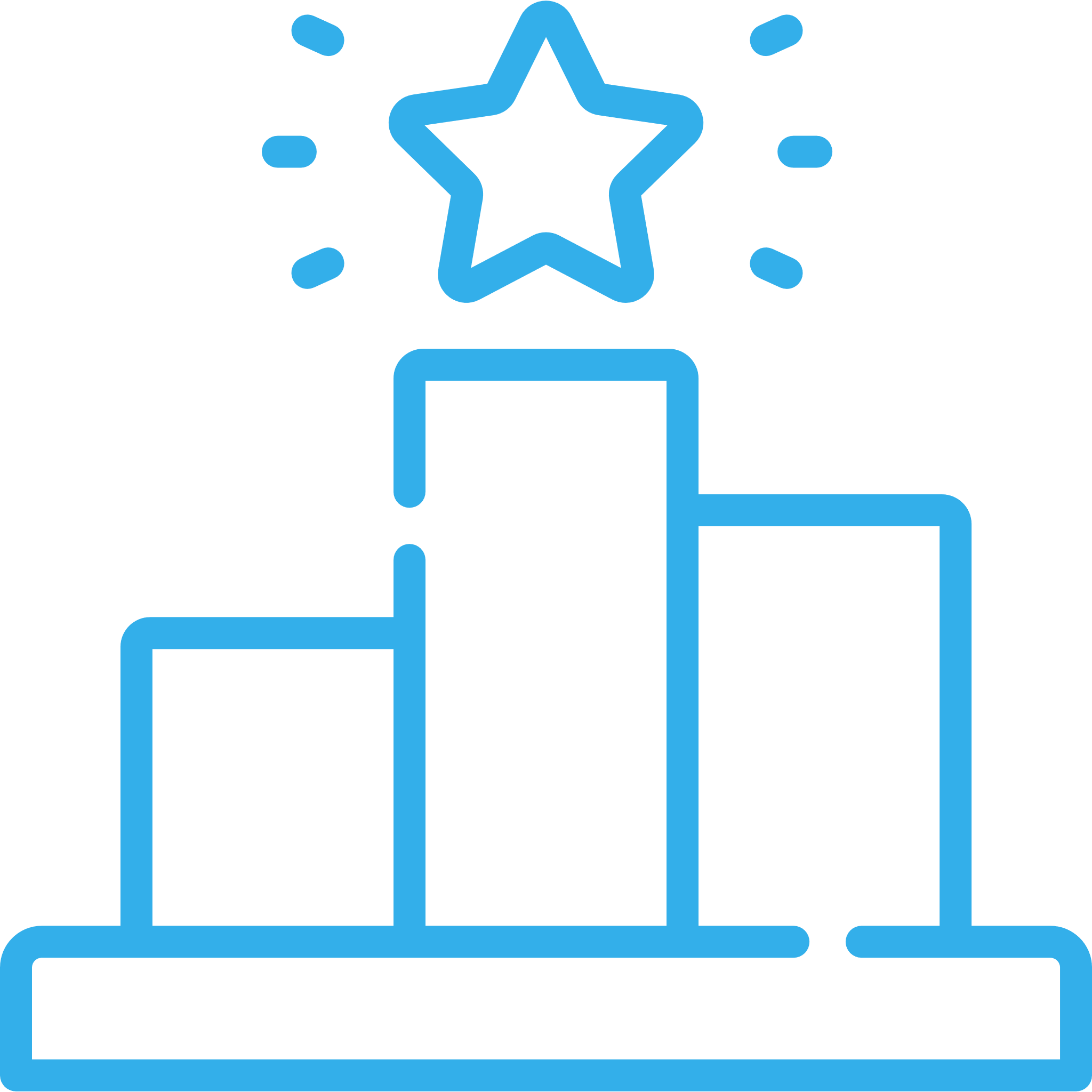 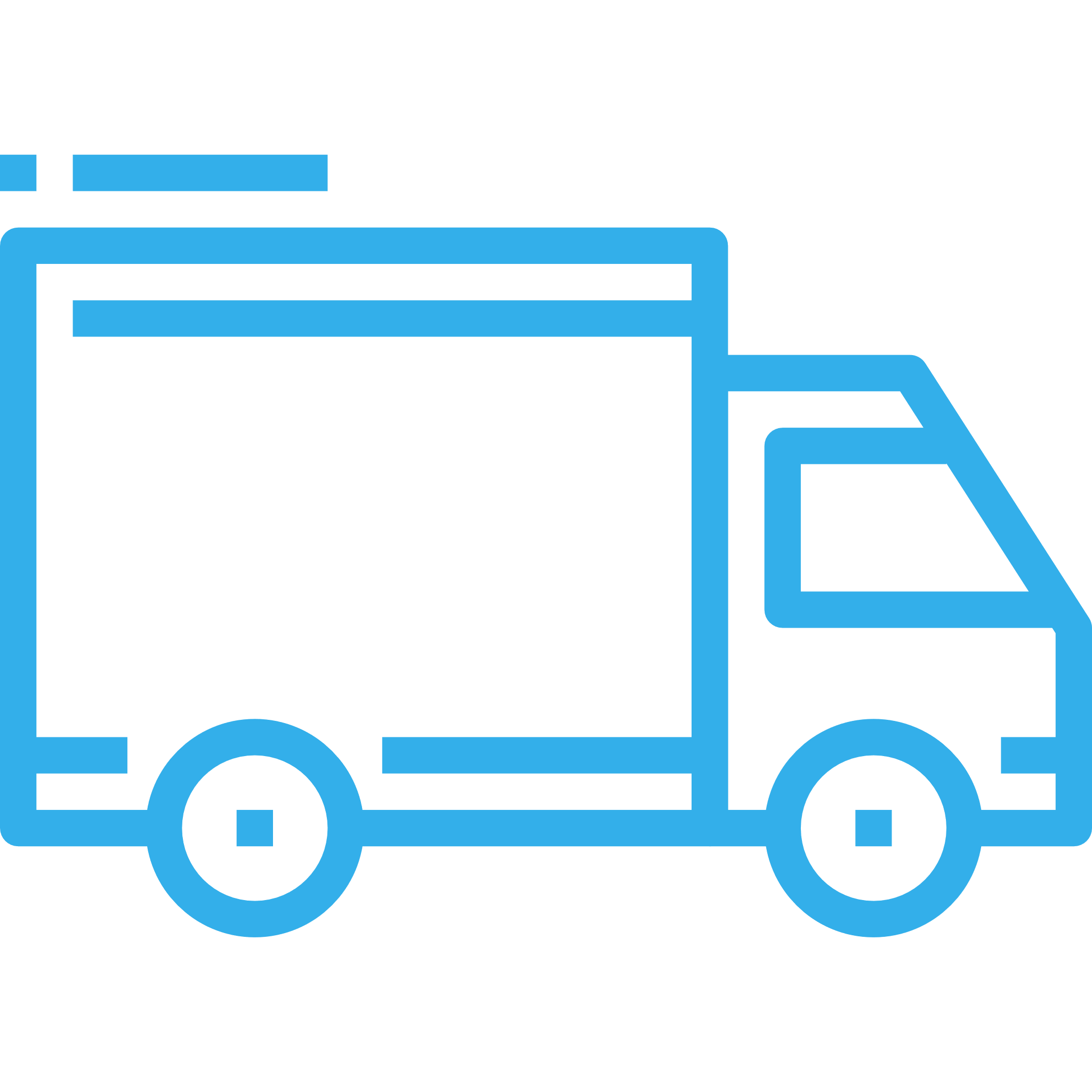 Cultural and logistical -  locations “tough places” with challenges of transportation?
Heightened and intense competition
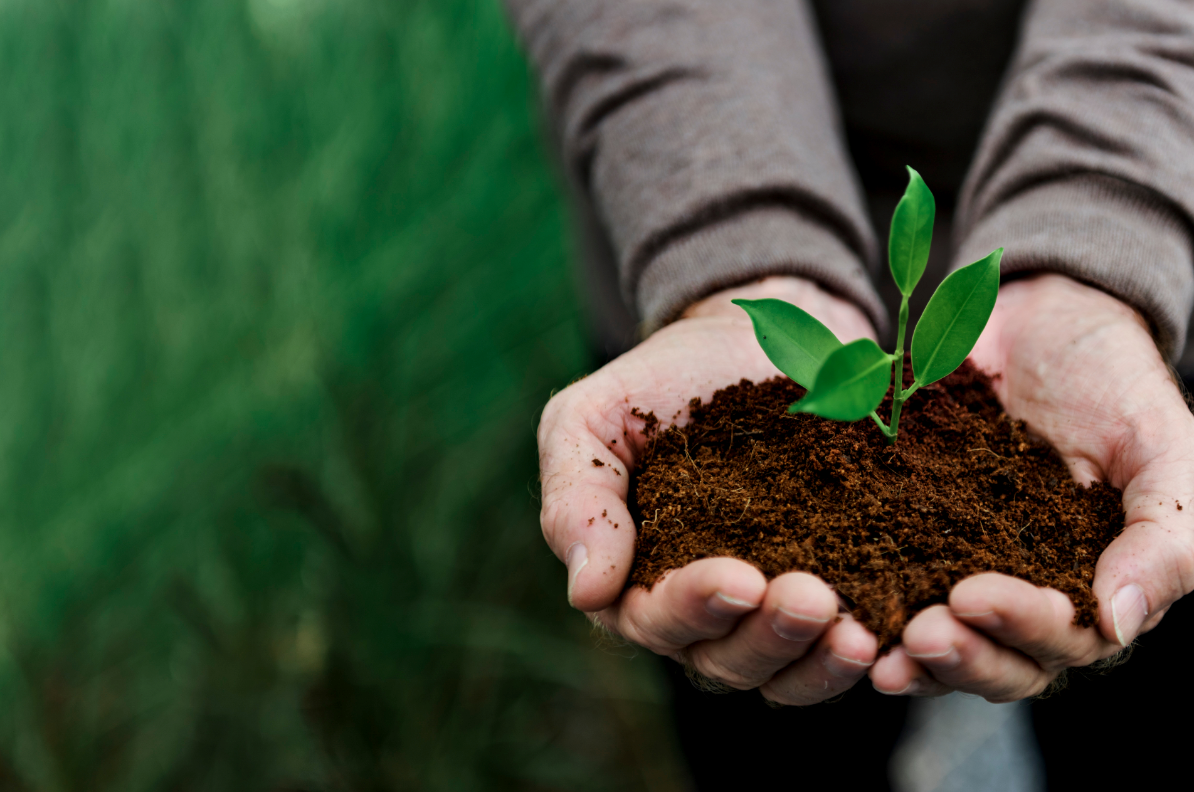 Thank you!partnerships@unido.org
Current portfolio
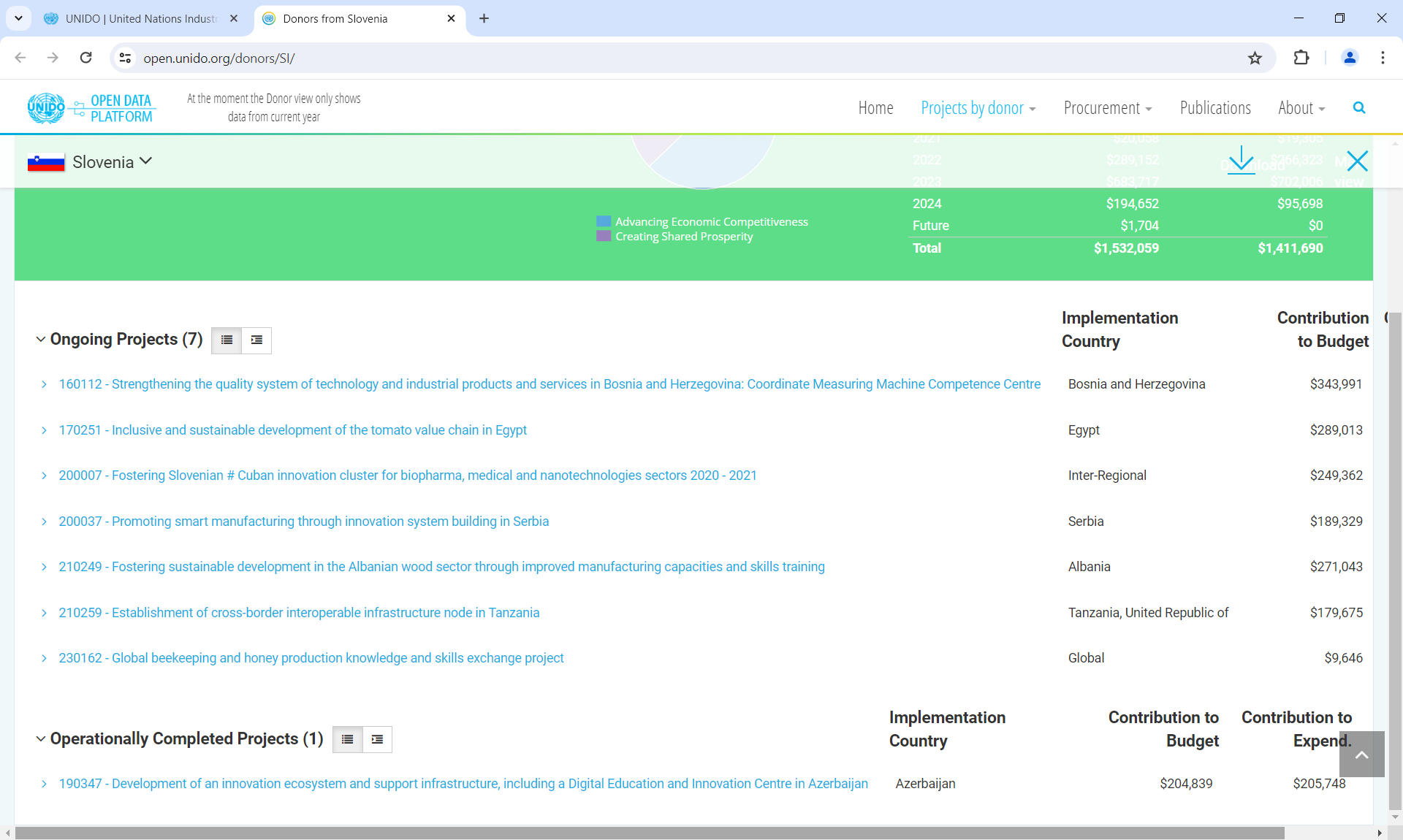